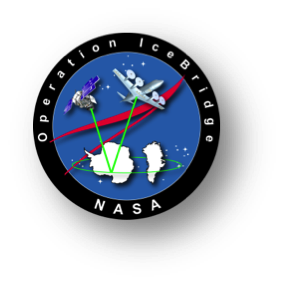 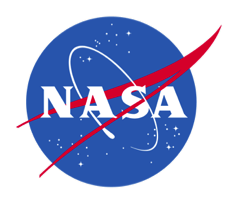 Operation IceBridge 
Arctic 2014 Campaign
Sea Ice Planning
Sea Ice Team: Jackie Richter-Menge (lead), Sinead Farrell, Nathan Kurtz and Lora Koenig
Mapping: Sinéad Louise Farrell
Multi-agency Effort. Thanks to:
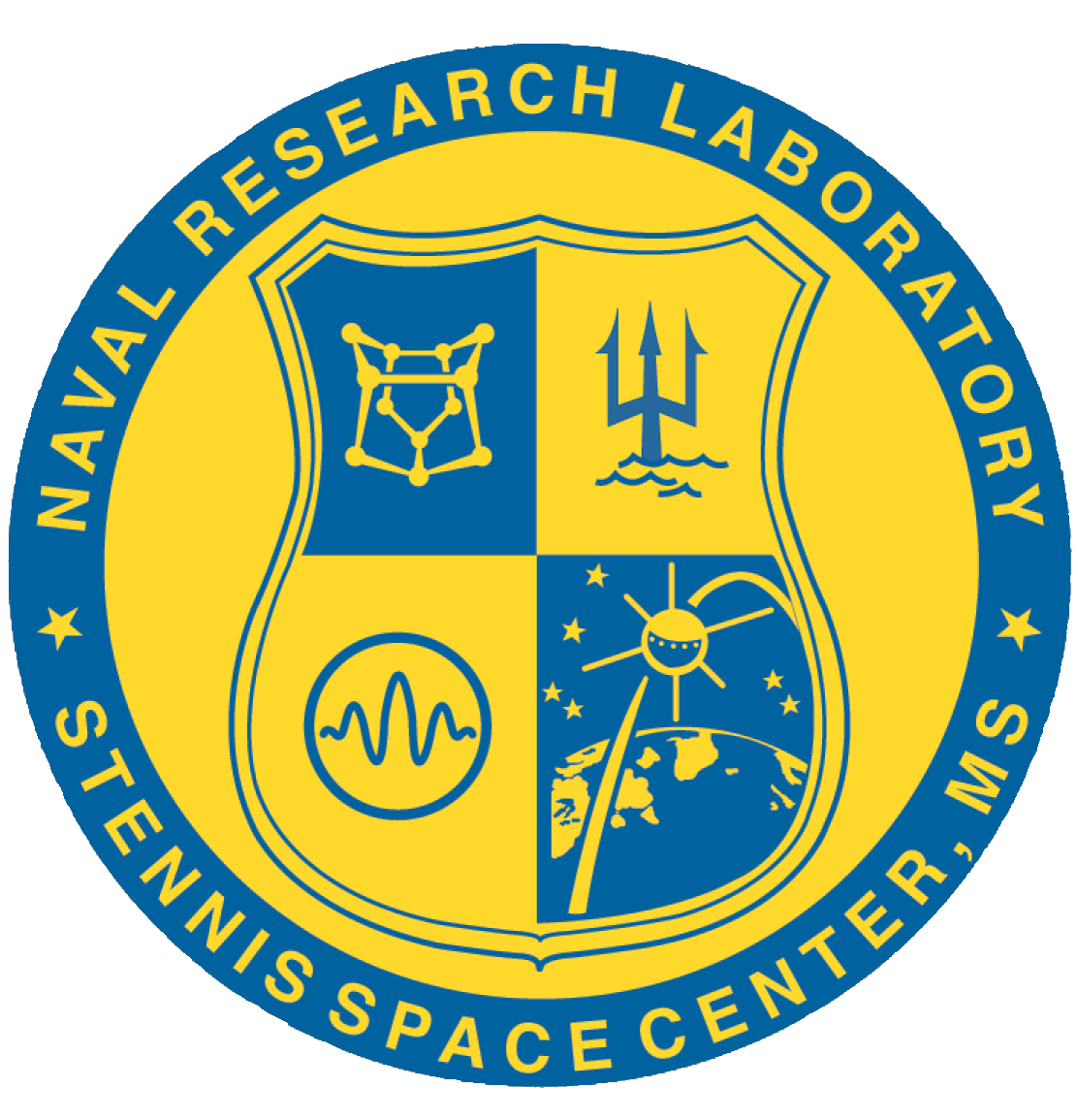 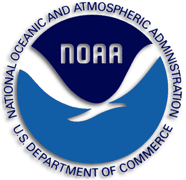 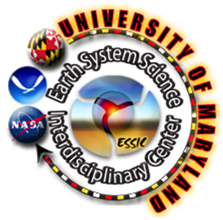 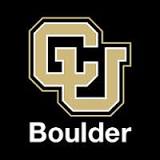 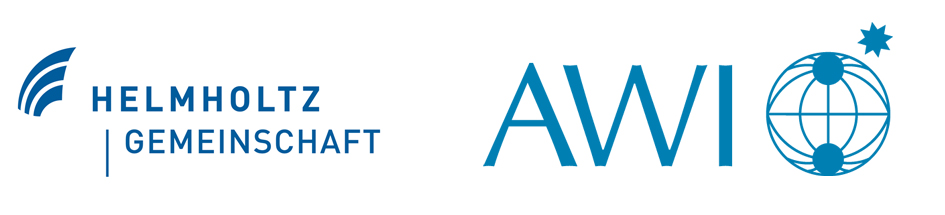 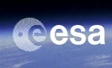 IceBridge 2014 Arctic Sea Ice Plan
Sea ice flight line recommendations - Summary of initial meeting, 13 Jan 2014

Draft flight line recommendations based on the 2013 Arctic campaign as a reference, 
with the following modifications:

(1) 2013 flight lines 14 and 15 will be modified to incorporate over flights of the NRL (Barrow, AK) and CryoVEx (Canada Basin out of Sachs Harbor) in situ observations sites, respectively. It is estimated to take about 1 hour to make 5 passes over a 2 km by 60 m in situ sample area.

(2) Another Fairbanks-based flight line will be added to further increase coverage in the central Beaufort Sea, roughly targeting the area between 2013 flight lines 12, 14 and 15.

(3) The Thule-based 'Zig Zag West', last flown in 2012, will be added back into the mix and modified to increase observations of the ice thickness gradient off the northern coast of Greenland and Ellesmere Island.

(4) Another Thule-based line will be added to cover the more easterly region of Fram Strait.
IceBridge 2014 Arctic Sea Ice Plan
Assumptions used in planning surveys of in situ field work locations:

All field site locations are in draft format, and will depend on actual ice conditions in March 2014

The following assumptions are in use for IceBridge flight planning purposes (Jan 2014)
NRL: 
	Fast Ice Survey – Just east of Point Barrow
	Pack Ice Survey – 50 miles due north of Point Barrow
	(personal communication with J. Brozena, NRL, Jan 23 2014) 

(2) ONR: 
	ONR MIZ Sea Ice Camp 2 – located at 73 N, 135 W
	(per PPT slides from J Richter-Menge, Jan 14 2014)
 
(3) CryoVex: 
	CryoVex Camp 1 at ~ 83.6, 40 W
	CryoVex Camp 2 at ~ 84.7 N, 52 W 	
	(per map from Tania Casal, Jan 24 2014)
2014 Draft Sea Ice Flight Plan
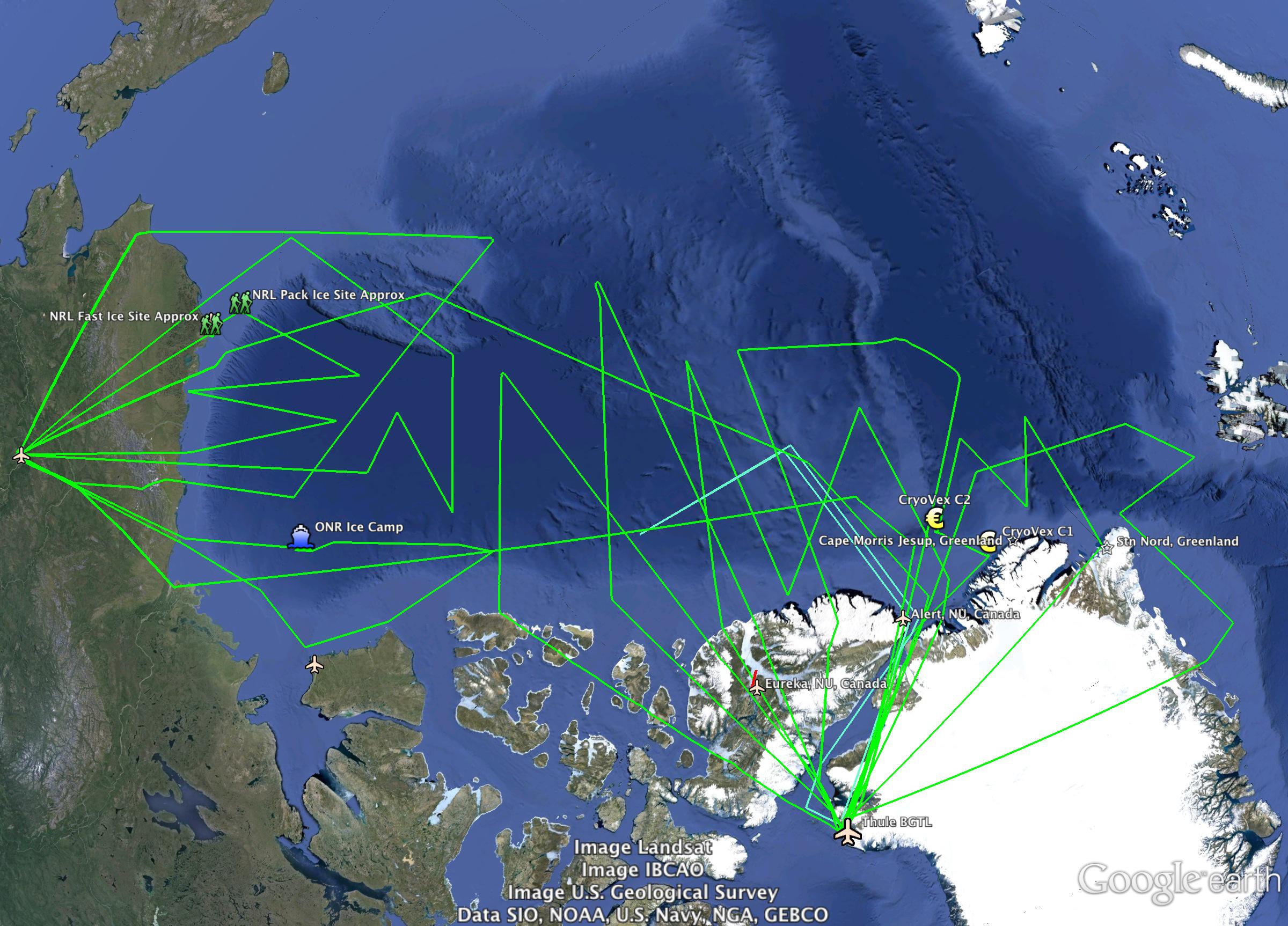 9
7
1
5
10
8
6*
3*
13
11*
4
12
2
Recommended 2014 Arctic Sea Ice Missions
IceBridge 2014 Arctic Sea Ice Draft Plan
Laxon Line, 2013 Repeat, from Thule
South Basin Transect, 2013 Repeat, From Fairbanks
Giles Gateway, 2014 New, Modified Fram Gateway, from Thule
Zig Zag East, 2014 Modified to fly CryoVex C1 and C2 (Yellow €), from Thule
North Pole Transect, 2013 Repeat, From Thule
Zig Zag West, 2014 Modified, from Thule
Canada Basin North, 2013 Repeat, from Thule
Canada Basin South, 2013 Repeat, from Thule
Beaufort Chukchi Diamond, 2013 Repeat, from Fairbanks
SIZRS Zig Zag, 2014 Modified to fly NRL field sites (Green skiers), from Fairbanks
Chukchi Borderland, 2014 New, from Fairbanks
Beaufort Sea East, 2014 Modified to fly ONR MIZ ice camp (Blue ship), from Fairbanks 
CryoSat-2 Under-flight, inside Wingham Box, dependent on orbit, from Thule (line in cyan)
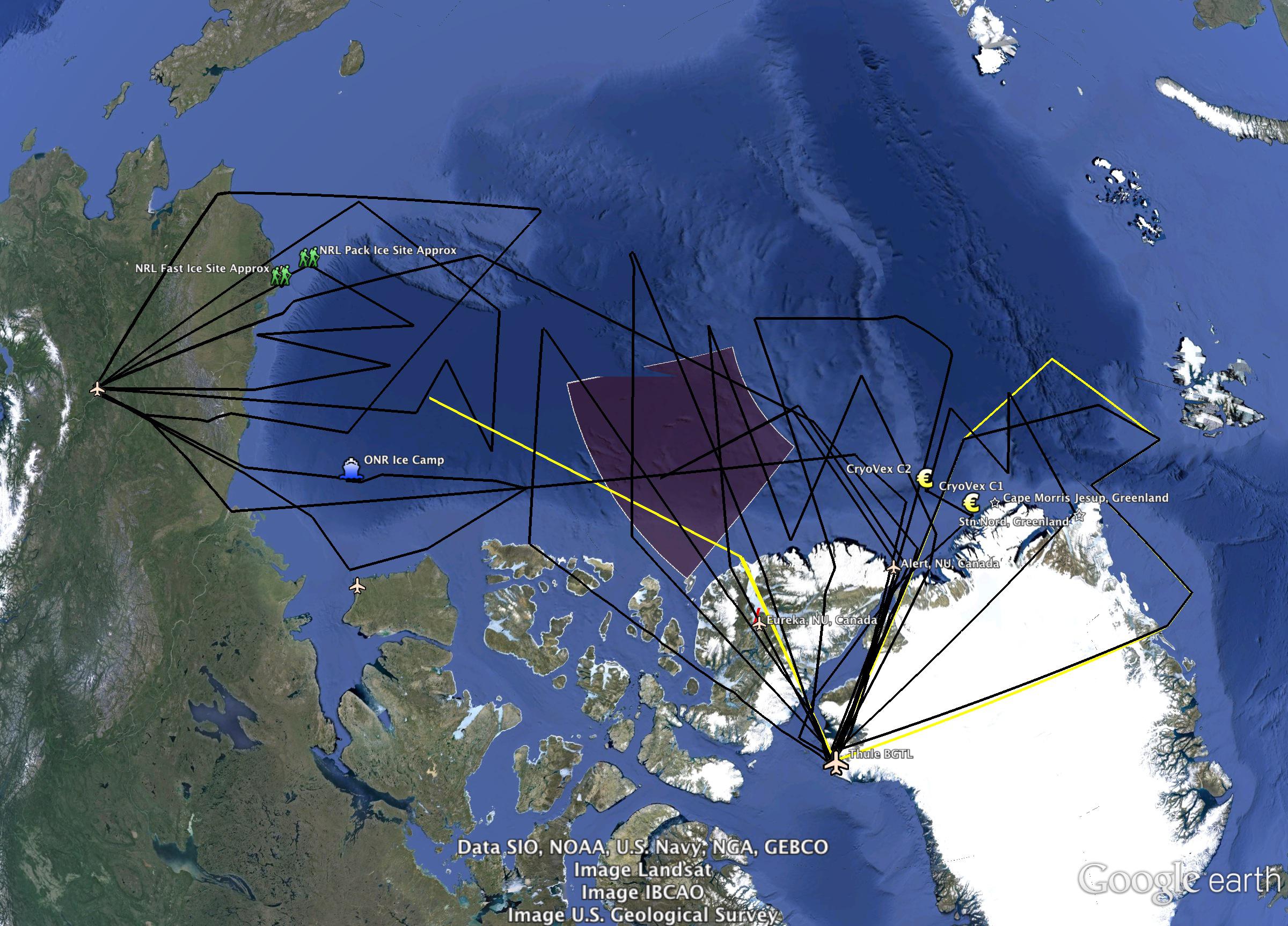 Modifications/Additions:
Connor Corridor (Altika Underflight)
Giles Gateway B (Northward Modification)
[Speaker Notes: This slide shows the modification I have made since the last slide set I sent early Monday AM:
Connor corridor in yellow
Giles Gateway B – a modified version of the Giles Gateway that would sample some interesting, thick ice in the transpolar drift north of Svalbard – don’t know if we can make it there from Thule though = discussion topic!]
2014 Draft Sea Ice Flight Plan
Mar 2013 CryoSat-2 Ice Thickness (AWI)
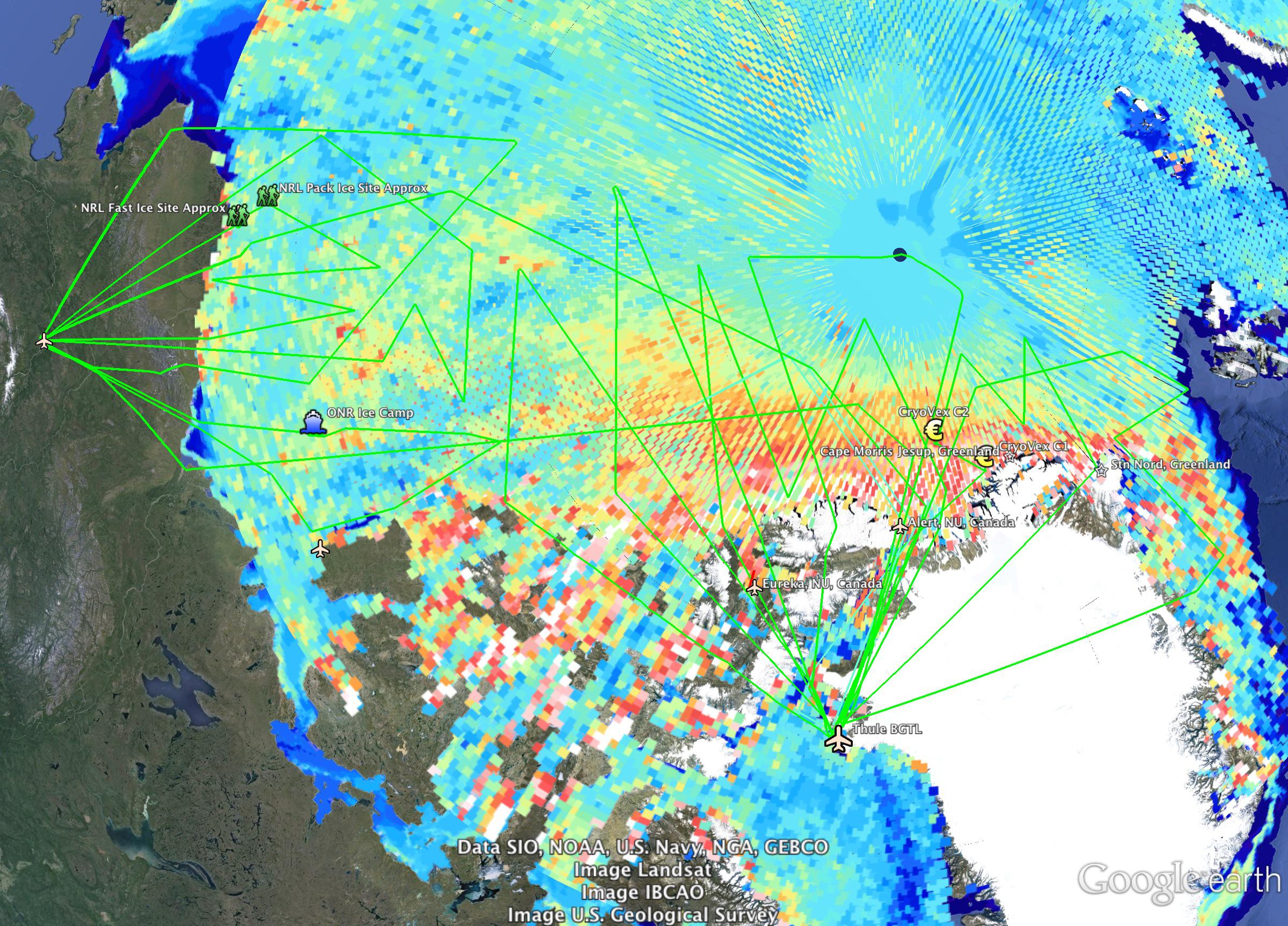 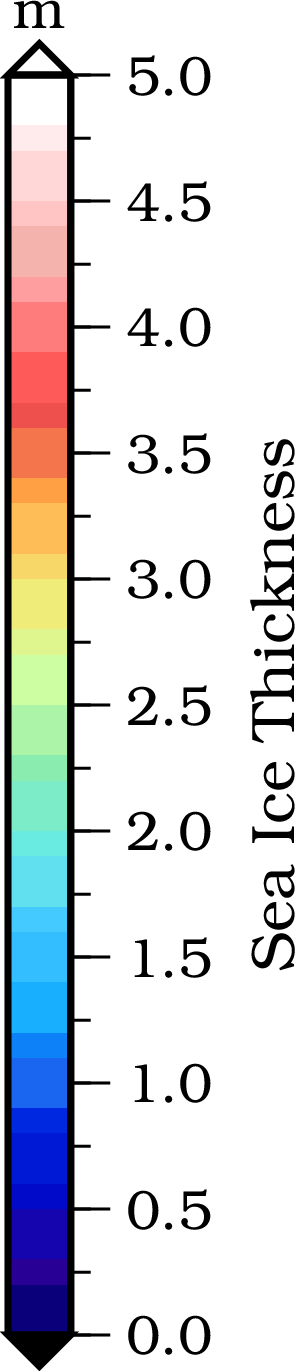 2014 Draft Sea Ice Flight Plan
Jan 2014 ACNFS Ice Thickness
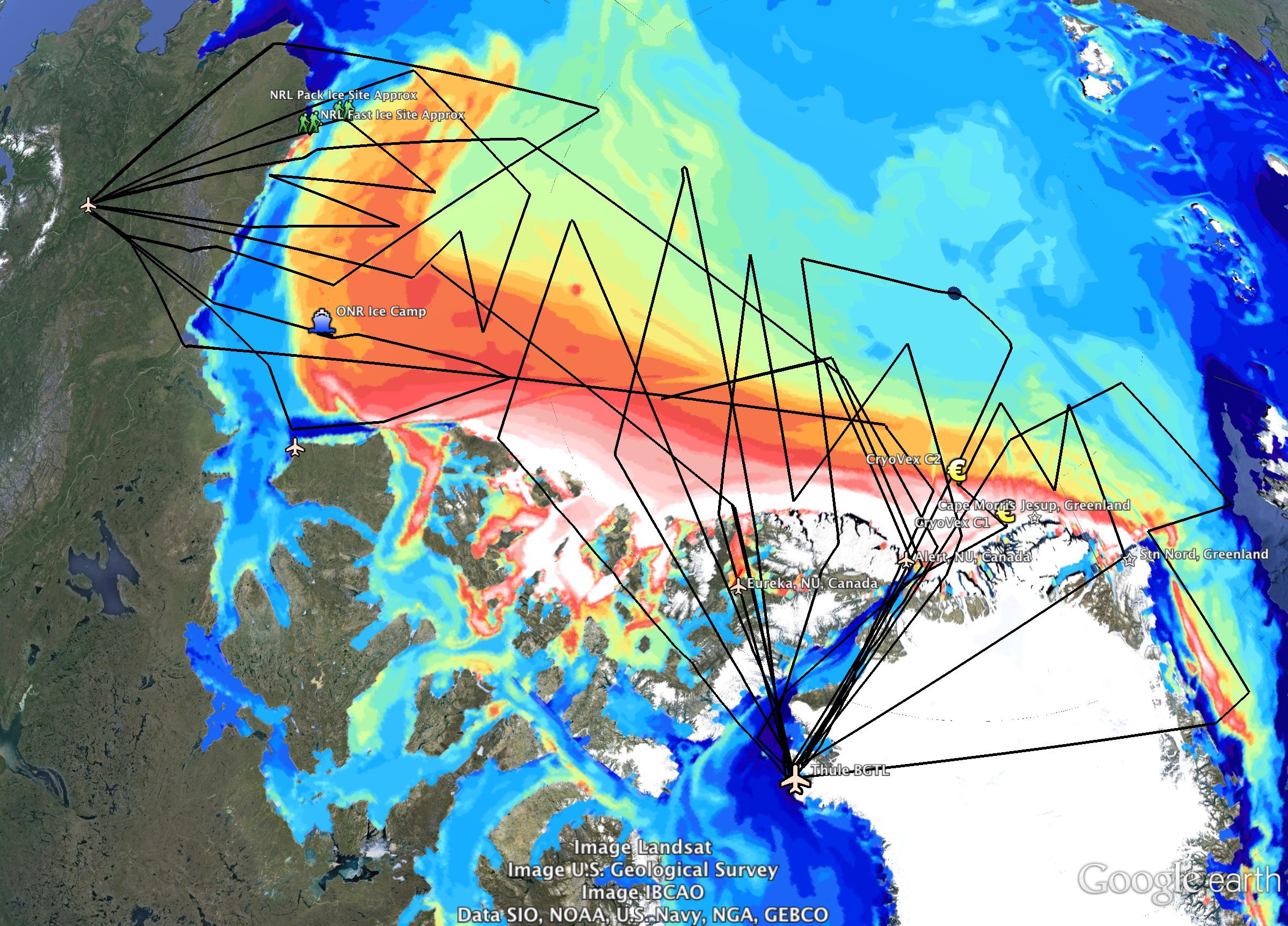 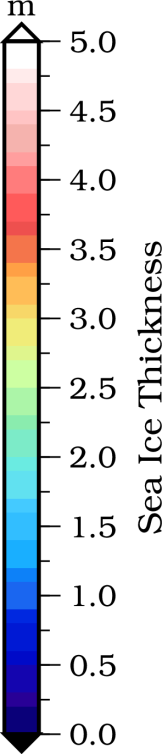 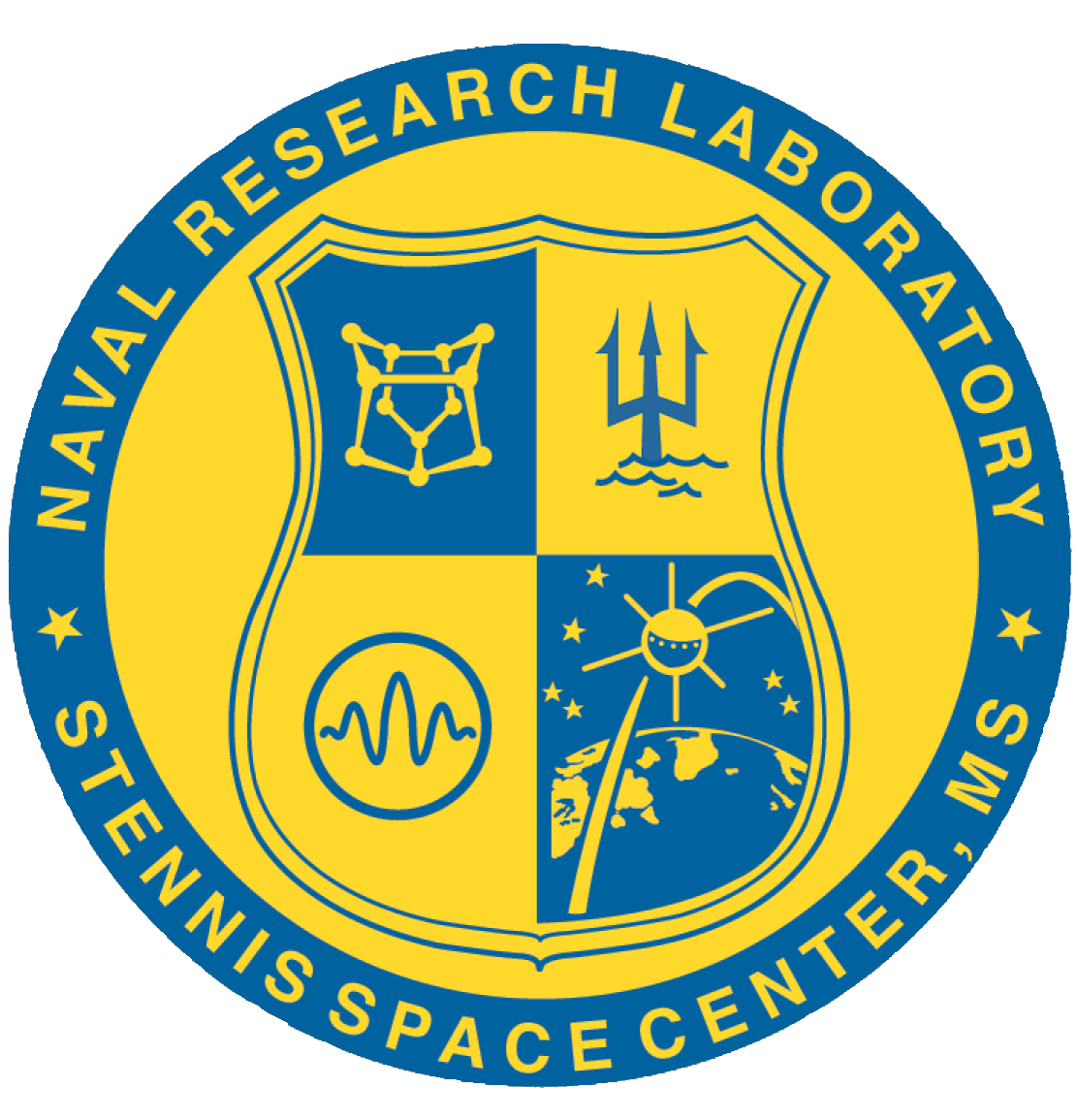 [Speaker Notes: USE THIS SLIDE! 
This now includes all the lines (14 in total) – i.e. 13 original slides plus Connor Corridor.  The Giles Gateway is the original plan (Giles Gateway B is not included here)
Flights lines are in black –easier to see against the NRL/ACNFS map
I popped a tiny NRL logo on here too since this is actual data they’ve shared with us for planning purposes.]
2013 Flight Lines
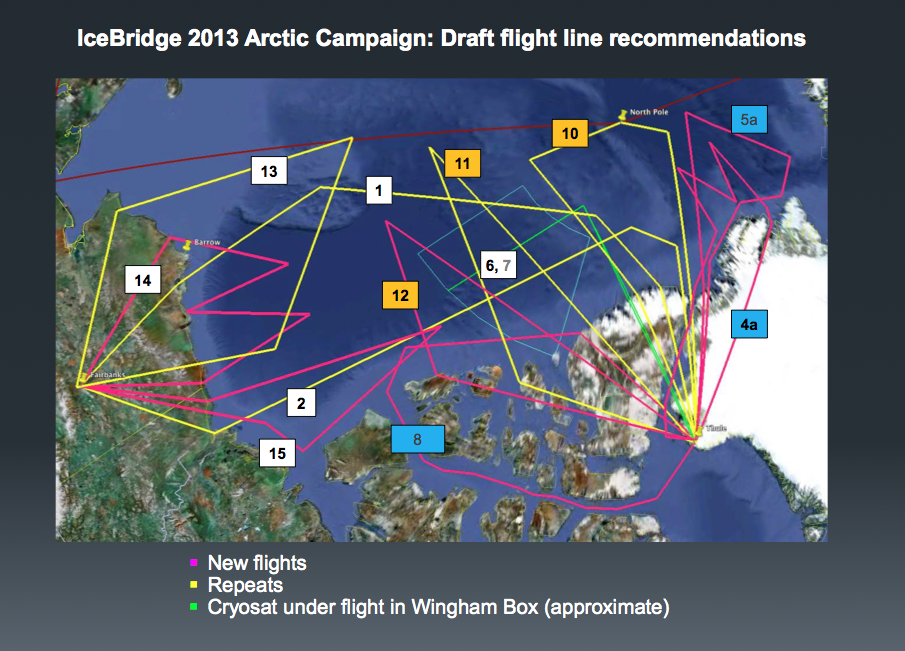 List of Recommended Sea Ice Flight Lines for Arctic 2013
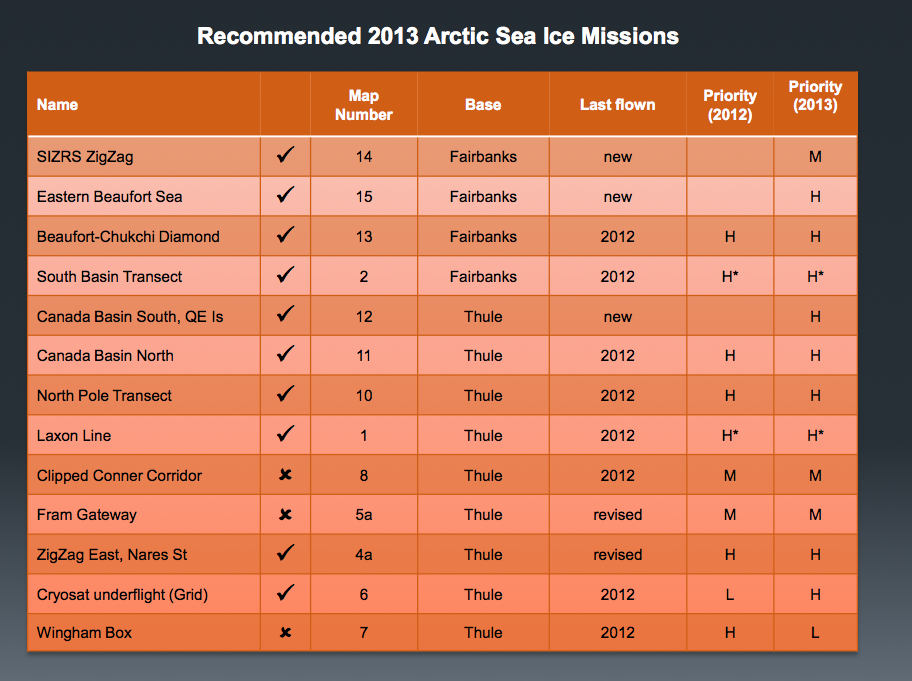 Breakdown of Current Conditions
Sea Ice Type - OSI-SAF 
(Dark Grey = Multi-year Ice)
January 2014
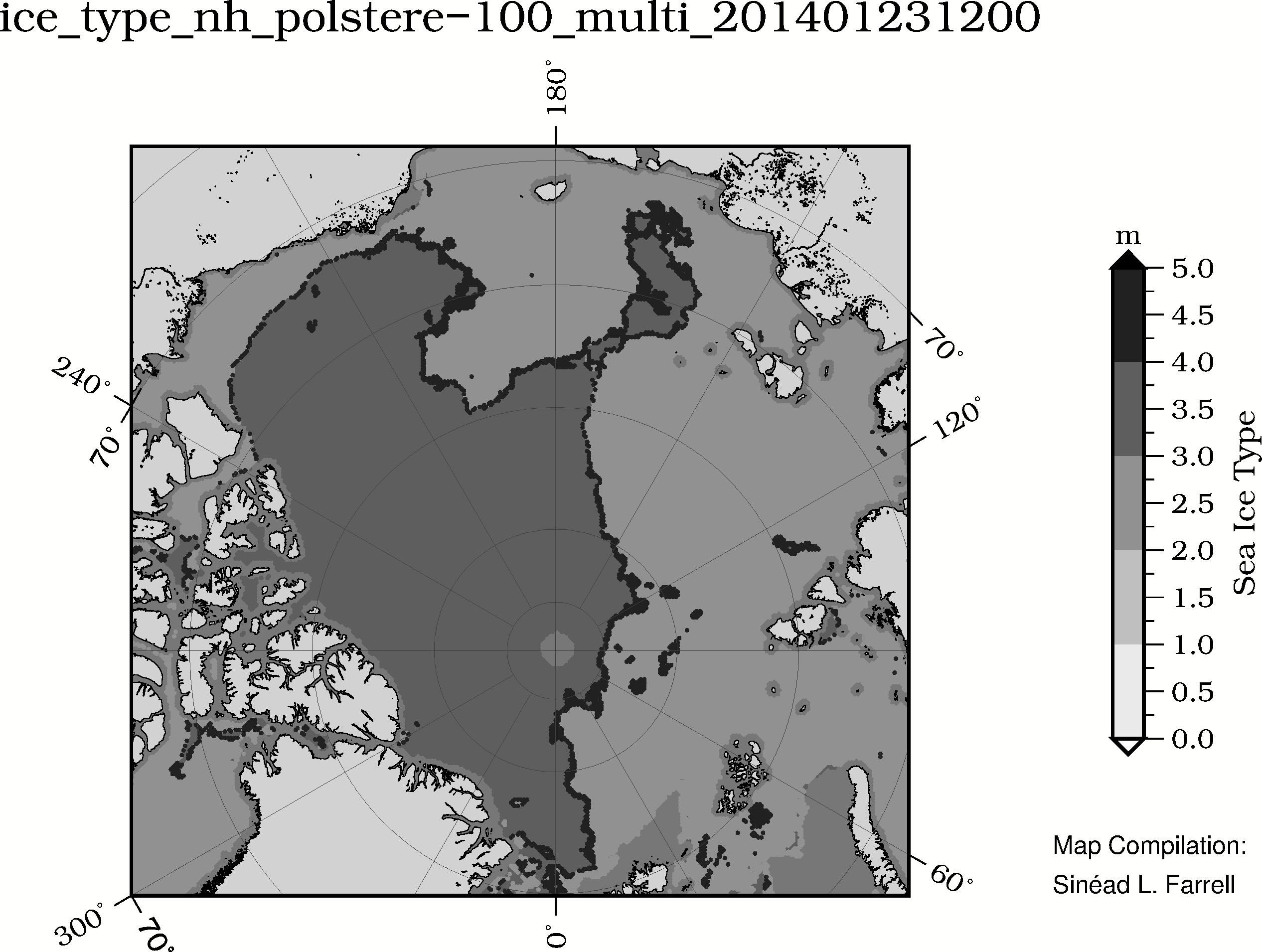 ftp://osisaf.met.no/archive/ice/type/2014/
Sea Ice Age 
December 2013
(week 52, 2013)
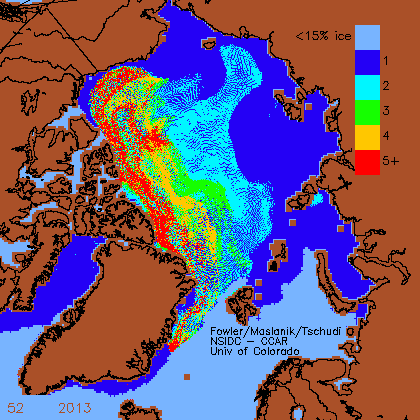 Credit: Fowler, Maslanik, Tschudi: University of Colorado, Boulder
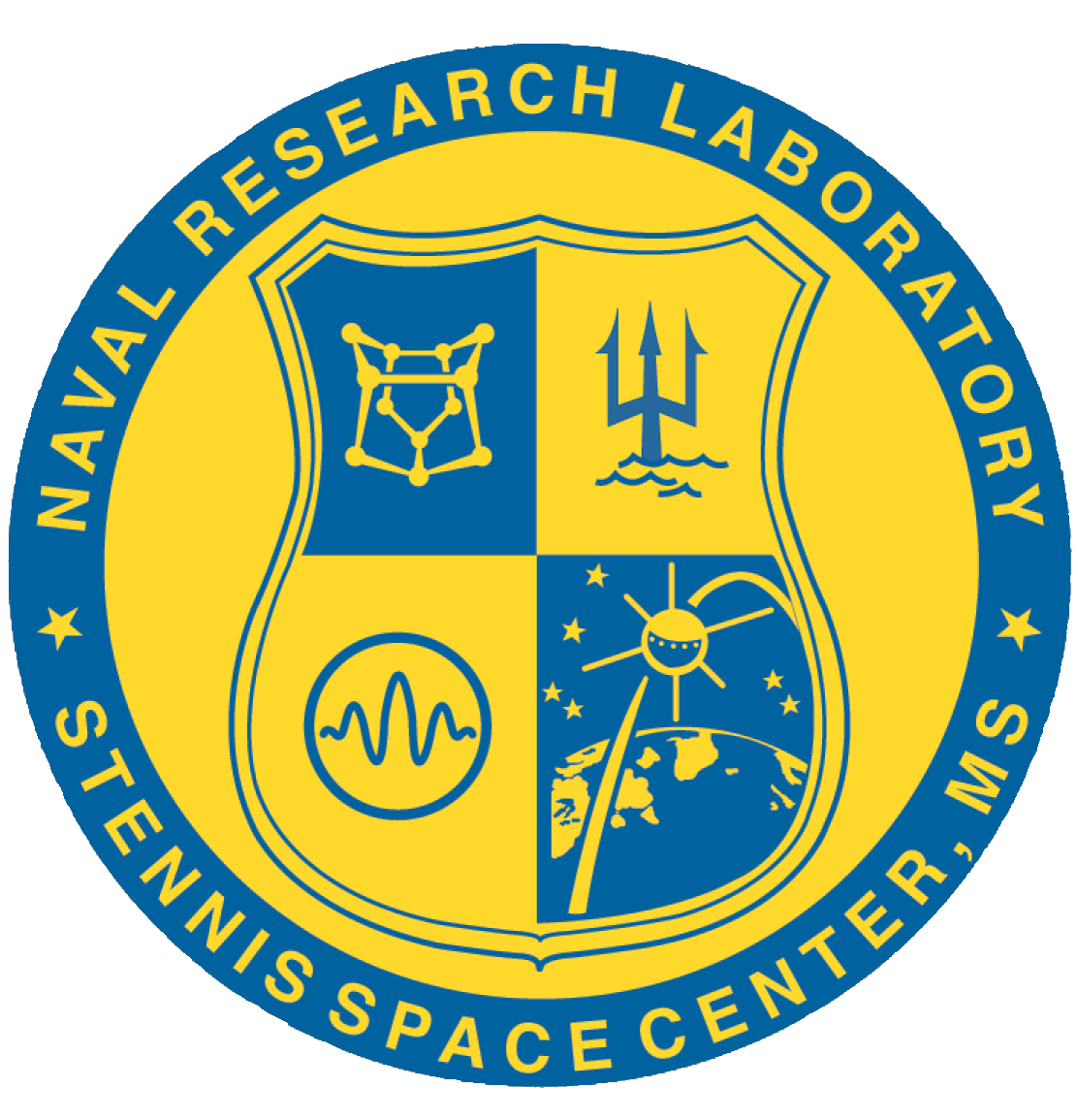 ACNFS Ice Thickness – NRL Stennis 
January 2014
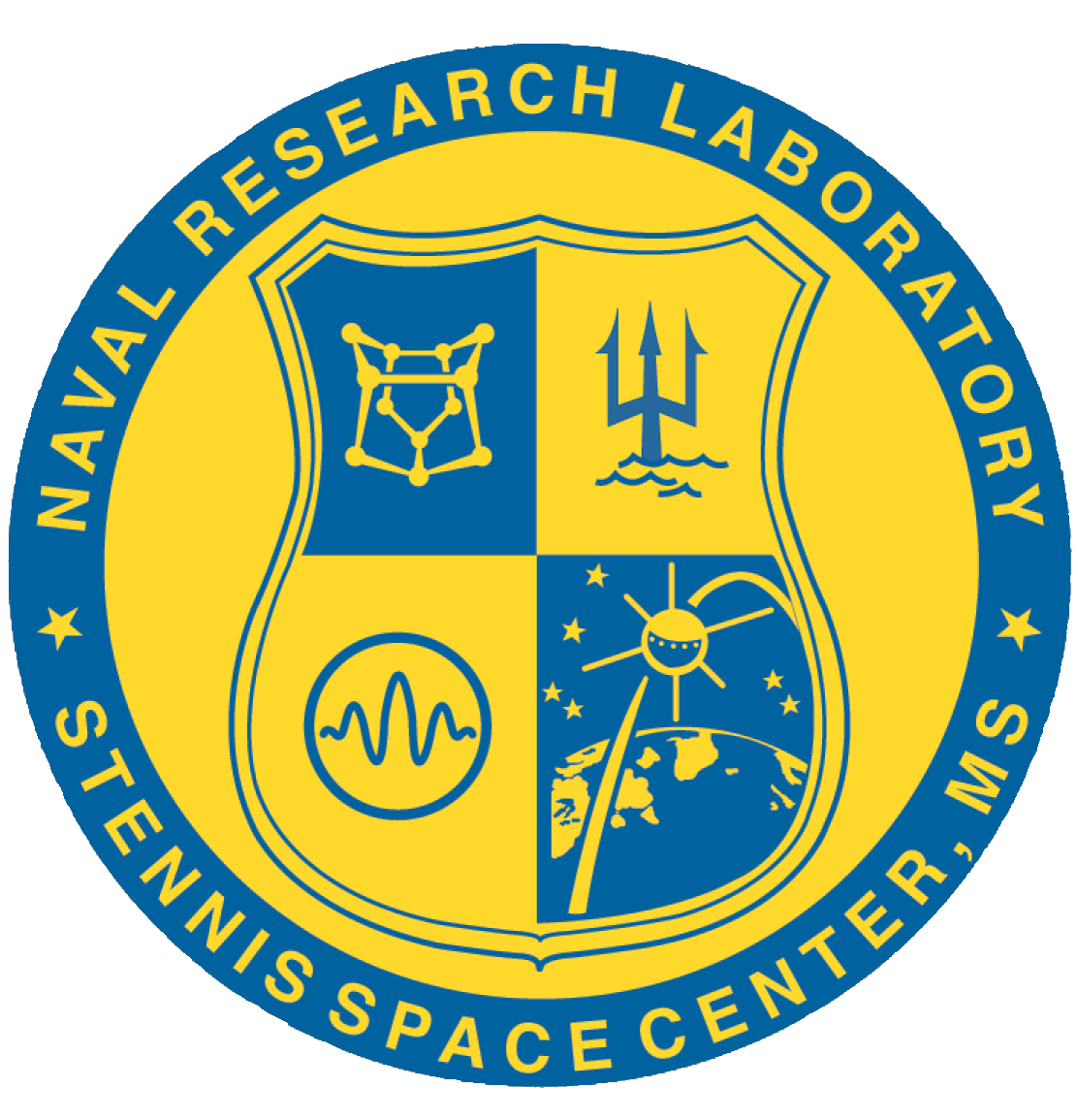 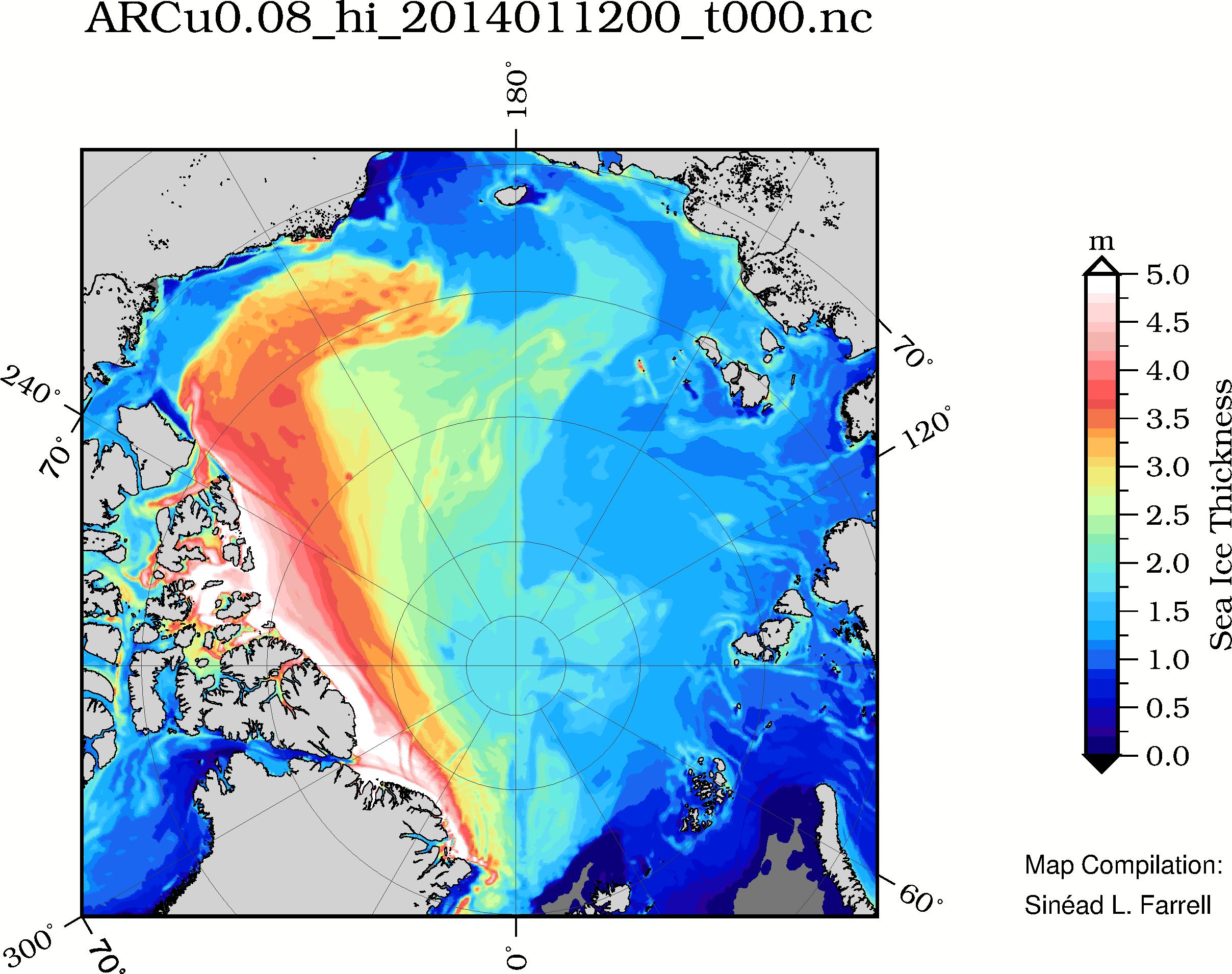 Thanks to P. Posey, R. Allard, et al., NRL-Stennis
AWI Sea Ice Thickness – CryoSat-2 
March 2013
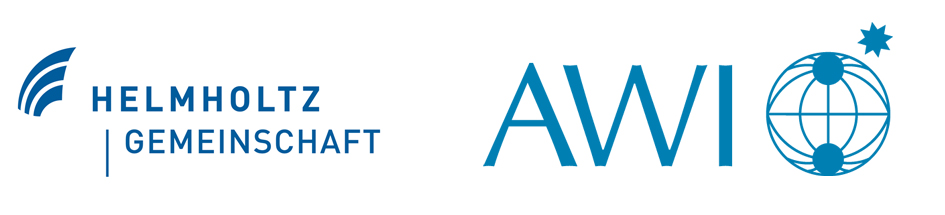 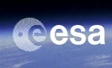 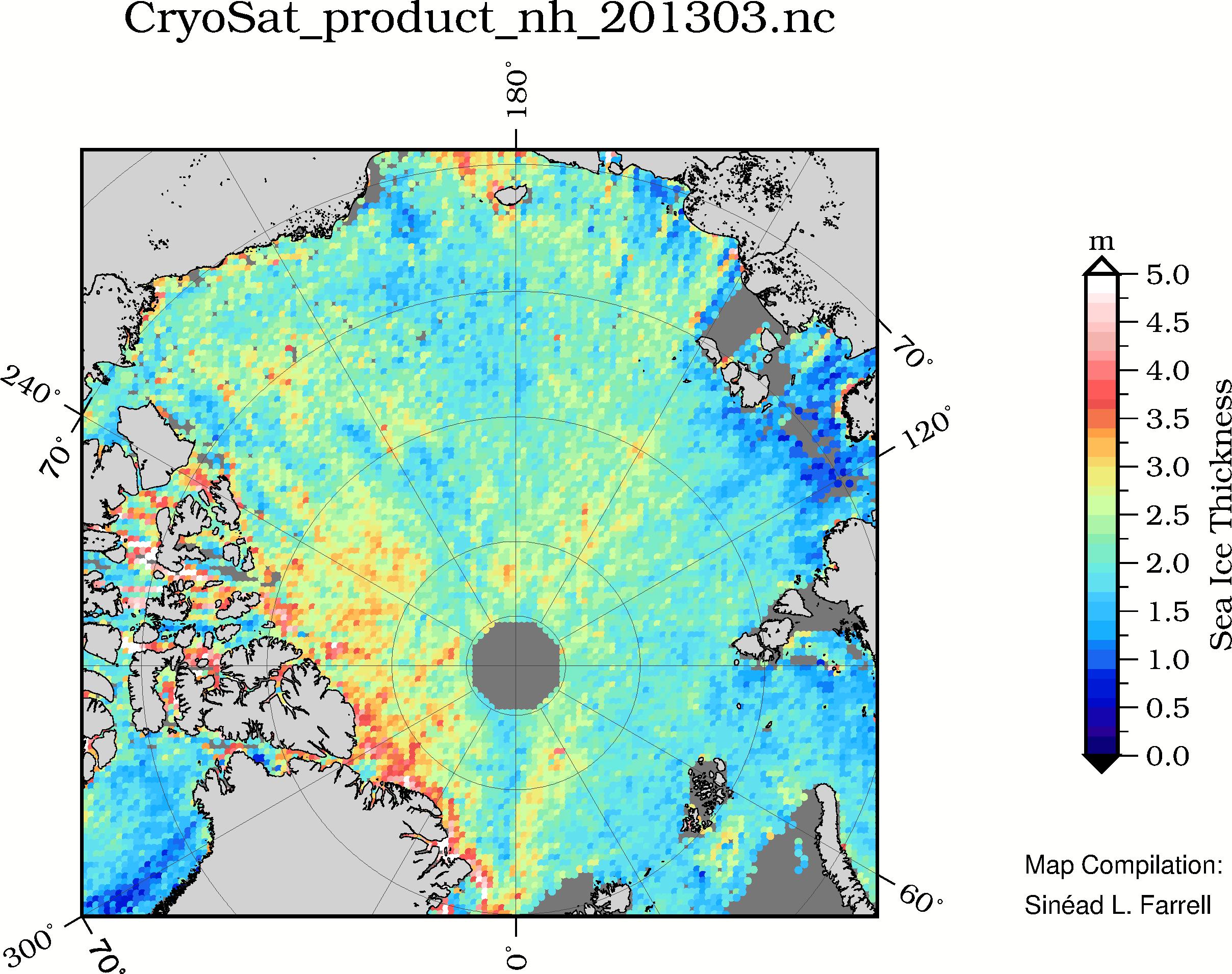 http://www.meereisportal.de/de/datenportal/karten_und_datenarchiv/
OIB Sea Ice Thickness in the Western Arctic: 2009 - 2013
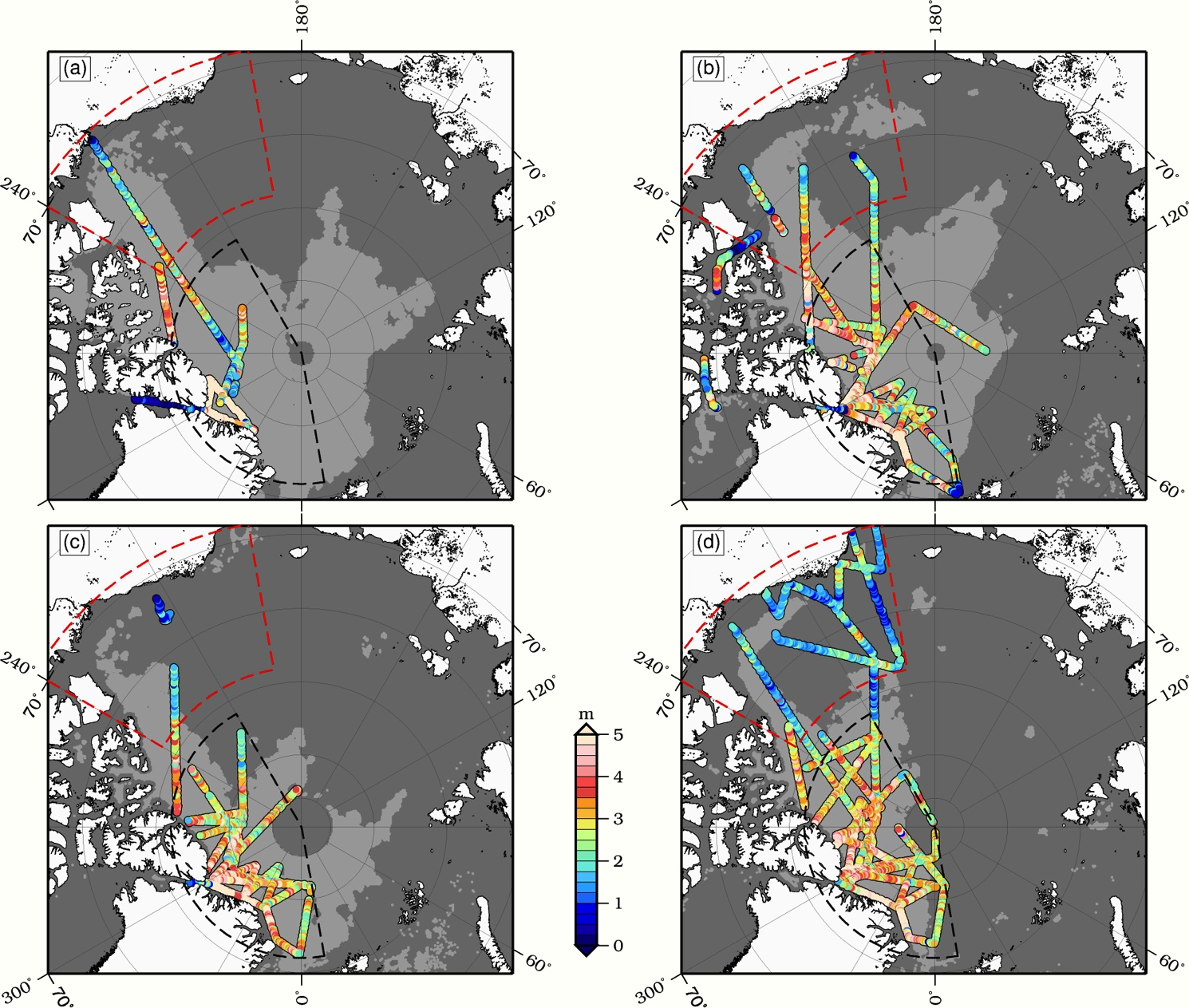 IceBridge coverage limited (spatially & temporally)
Thickness gradient from Alaskan coast towards northern Greenland
Regional analysis:
Central Arctic (Black dash)
Beaufort Sea (Red dash)
2009
2010
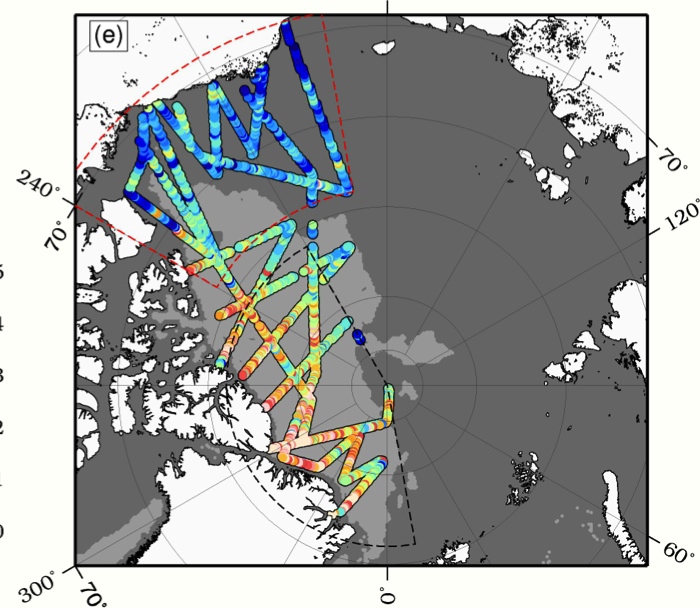 2011
2012
2013
From: Richter-Menge and Farrell (2013), GRL
Sinéad Louise Farrell
Field Activities
Environment Canada
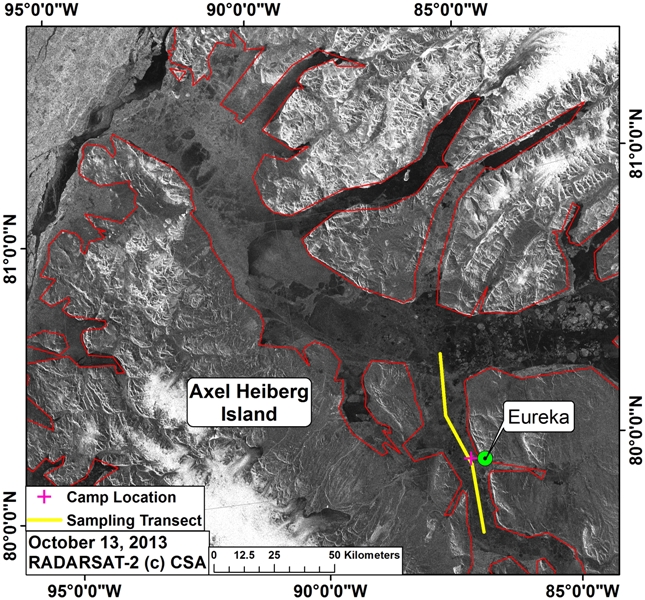 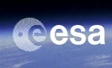 ESA CryoVex: 25 March - 1 April, 2014
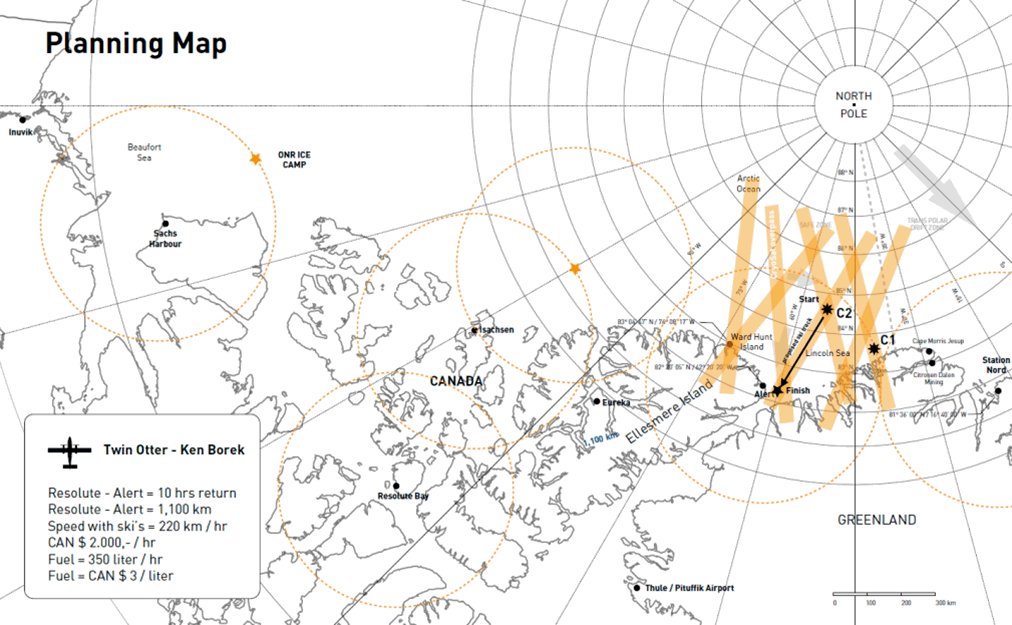 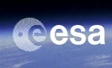 ONR and ESA CryoVex
Locations and logistics
ONR ice camp in Beaufort Sea
March 15-21 at 73N, 135W, out of Inuvik and Sachs Harbor
Up to 6 people
ONR logistics
Will include several remote sites visited for few hours
ESA expeditionary ice camps north of Ellesmere Island
March 23-April 5
6 people + 2 camp managers
Survey flights over both regions by ASIRAS and EM Bird, coordinated with OIB
Transportation between Inuvik and Alert by Basler aircraft (Kenn Borek – KBAL)
ONR MIZ Ice Camp
Camp 4: March 21
4
Camp 3: March 20
NASA/ESA Team 
arrives at 
Sachs Harbor 14 March2014
3
~180 – 225 NM to Sachs
NASA/ESA@ Camp 2: March 15-20
2
40 nm
1
2 NM
11 NM
= Twin Otter deployments
= Helo deployments
ONR MIZ Ice Camp
NASA/ESA field party: 4-6 people
 12 March: Arrive in Inuvik
 14 March: Arrive Sachs Harbor via Twin Otter 
 15-21 March: Deploy to ice camp, returning to Sachs on 21 March
 22 March: Transition to Resolute
 Equipment: Yellowknife: NLT 15 Feb 2014
 Aircraft:
 Commercial High Capacity Cargo (e.g., Hercules, Buffalo): Two flights from Yellowknife to Sachs Harbor for transport of equipment and fuel
 Twin Otters: Transport of equipment, fuel and personnel, runway scouting, and well possible science missions. 
 Helicopter (Bell 412 or 212): Deploy instrumentation 
  Ground based operations: NASA/ESA
 Snow machines
 Sleds
 Power (camp dedicated): 1 Honda 2KW generator at each mini-camp
 Safety: 
 Radios: 4 provided
 Polar bears: watch, dogs, guns
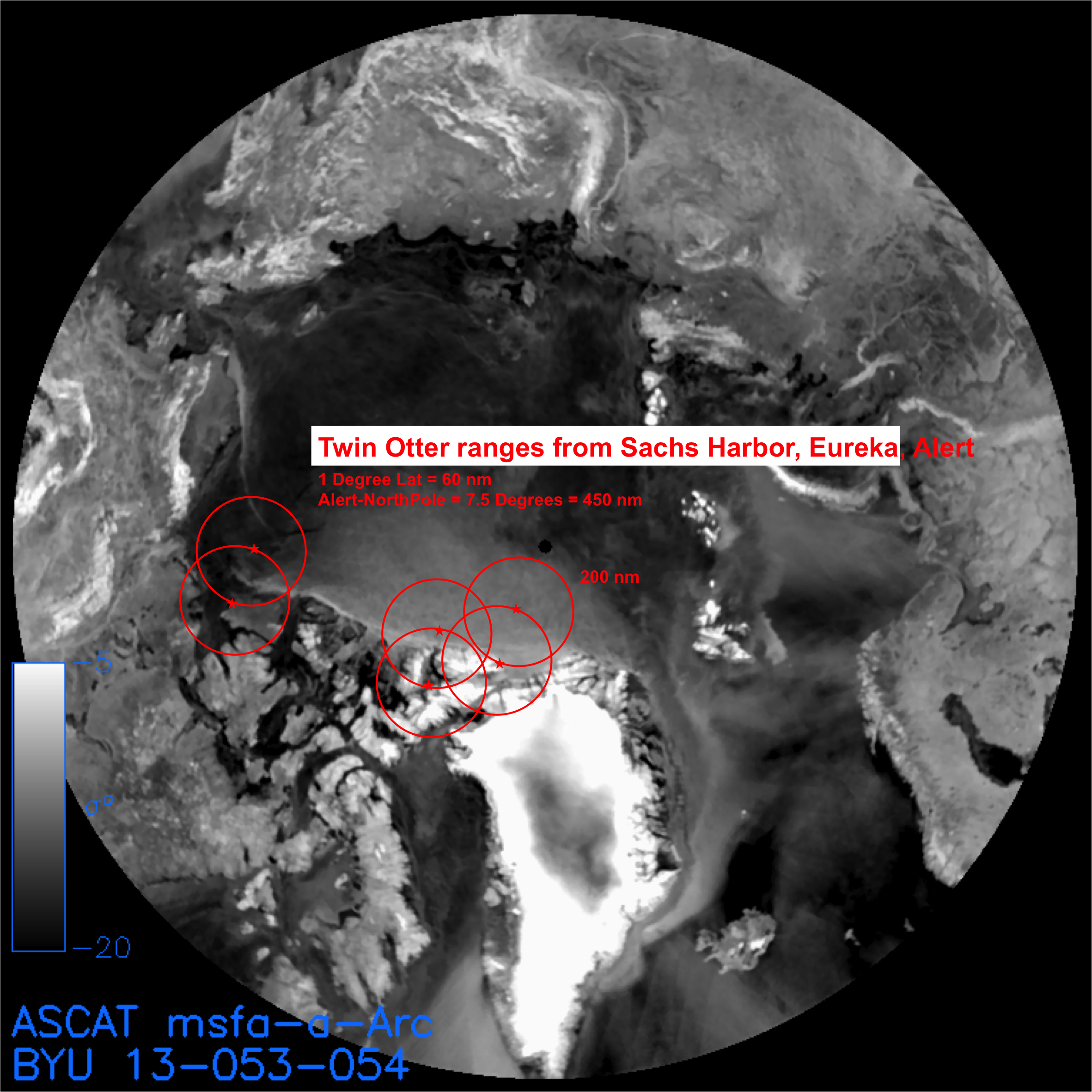 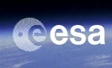 ESA CryoVex
Previous IceBridge Flight Campaigns
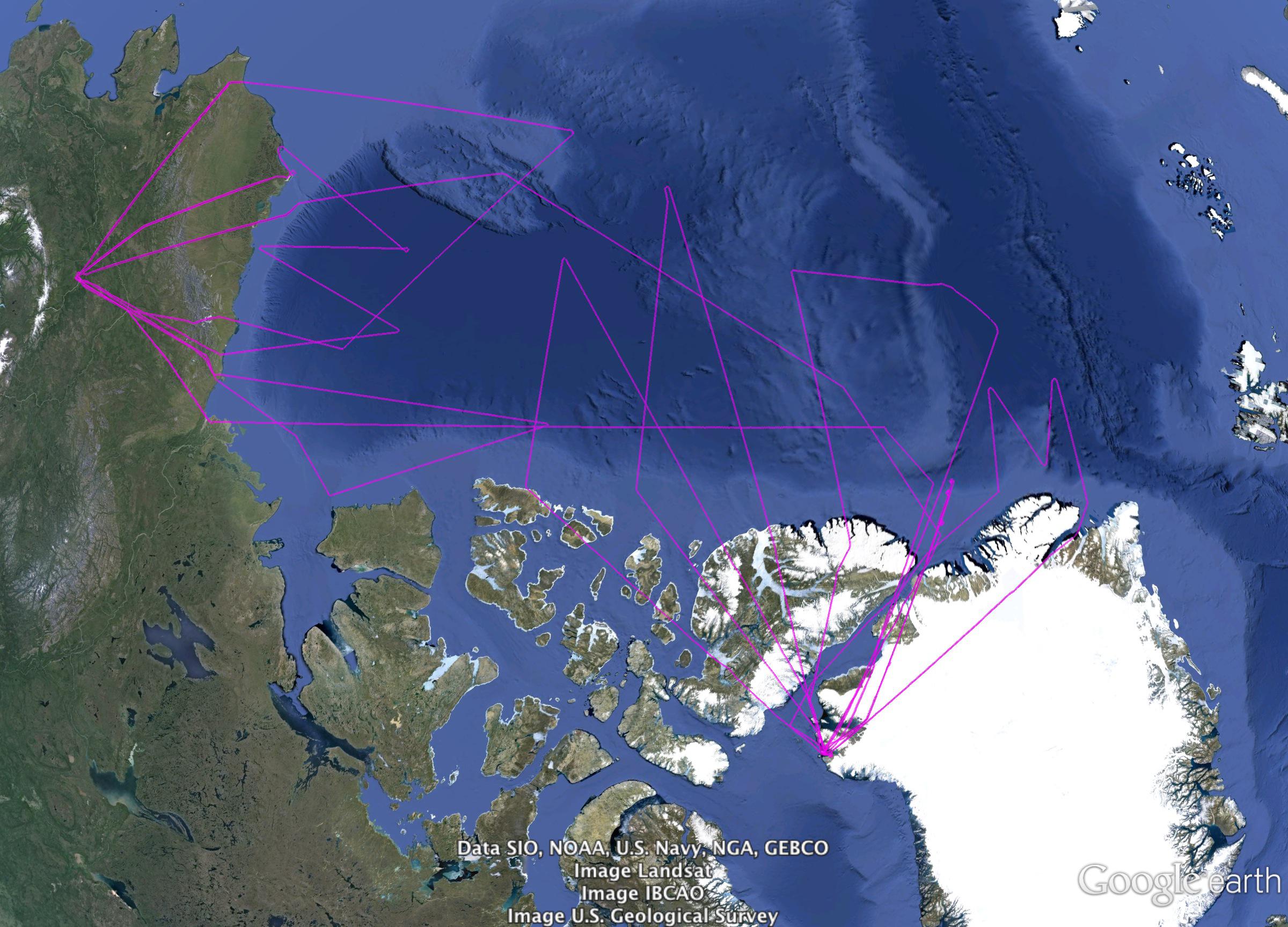 2013
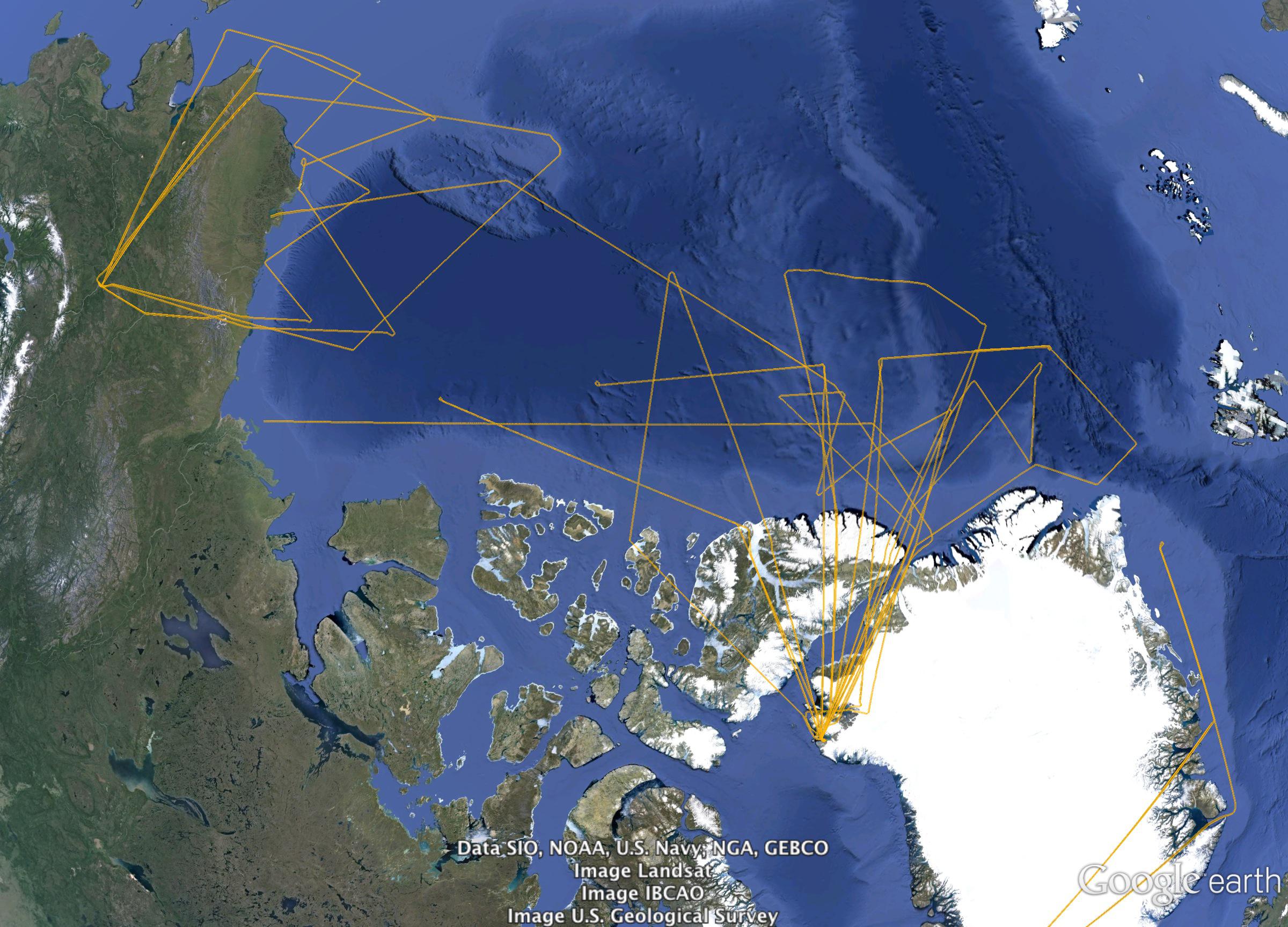 2012
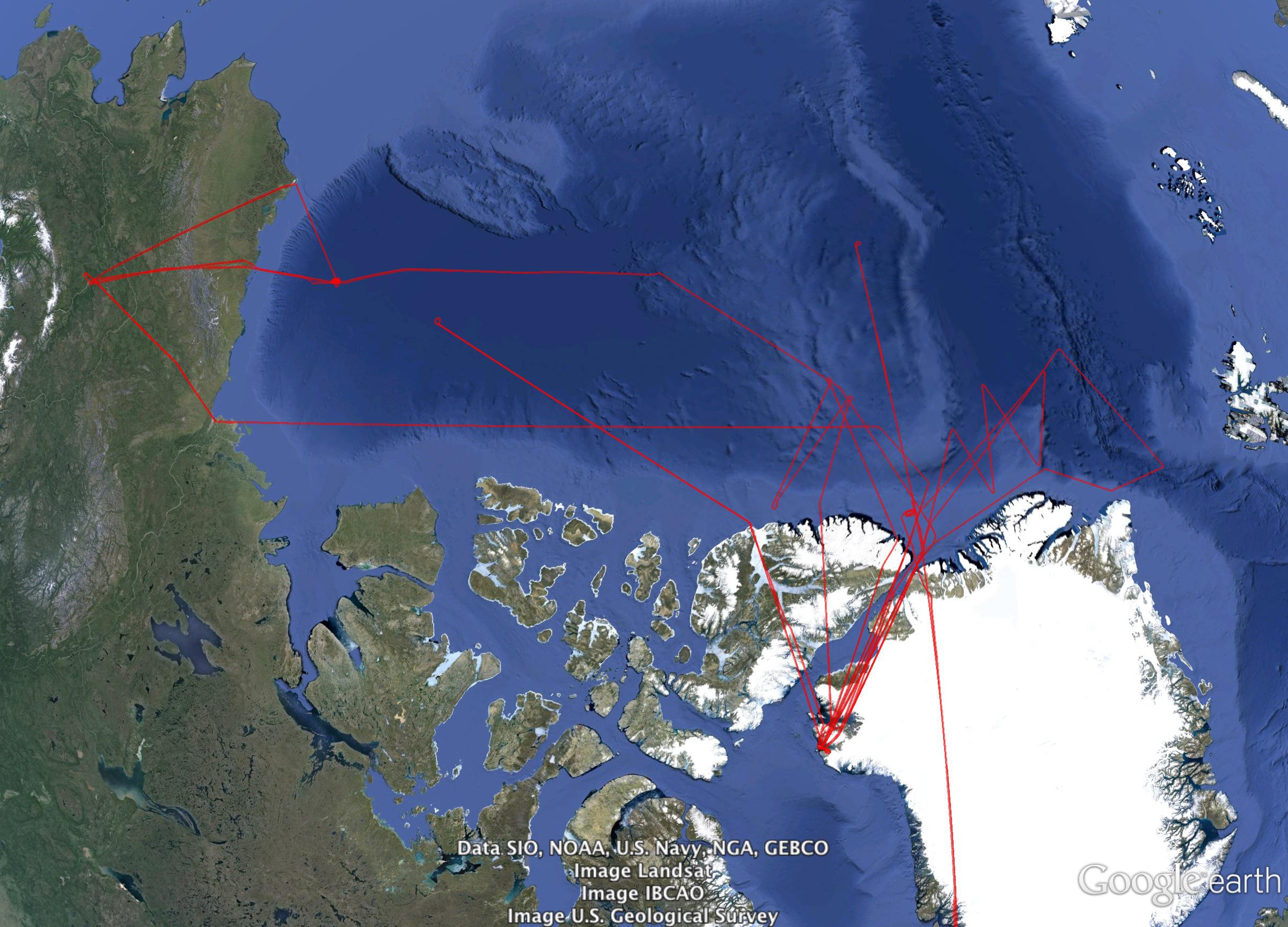 2011
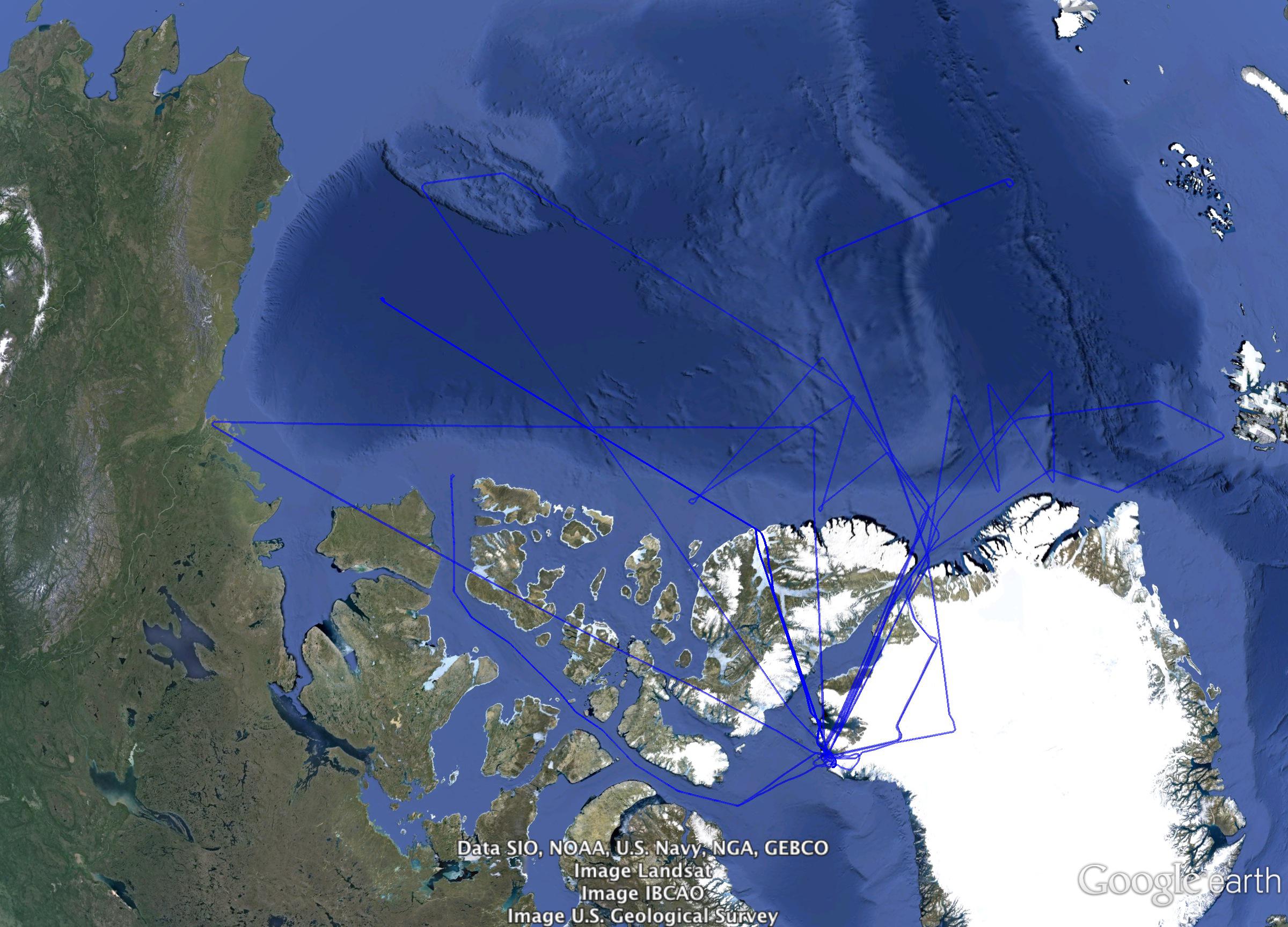 2010
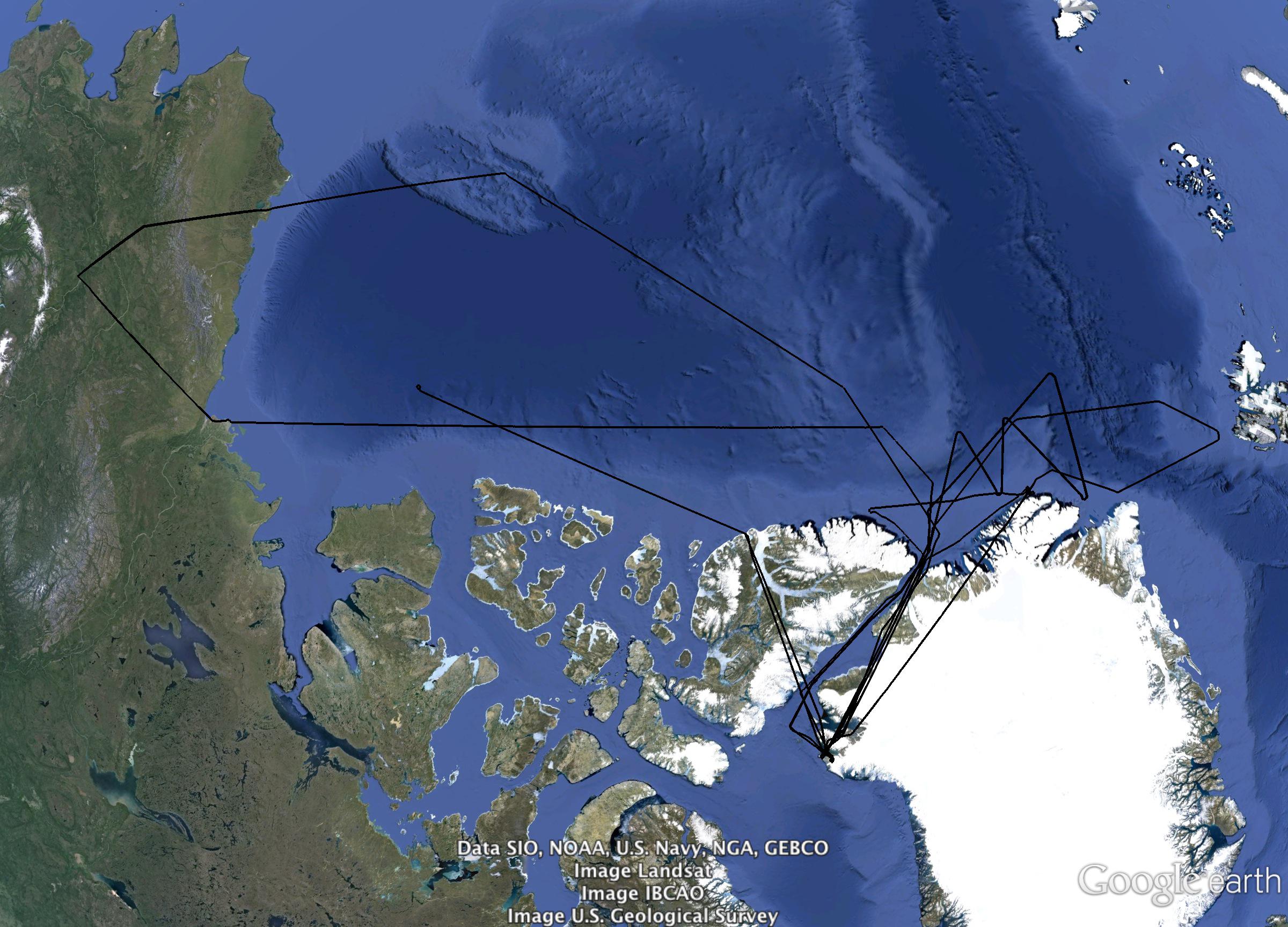 2009
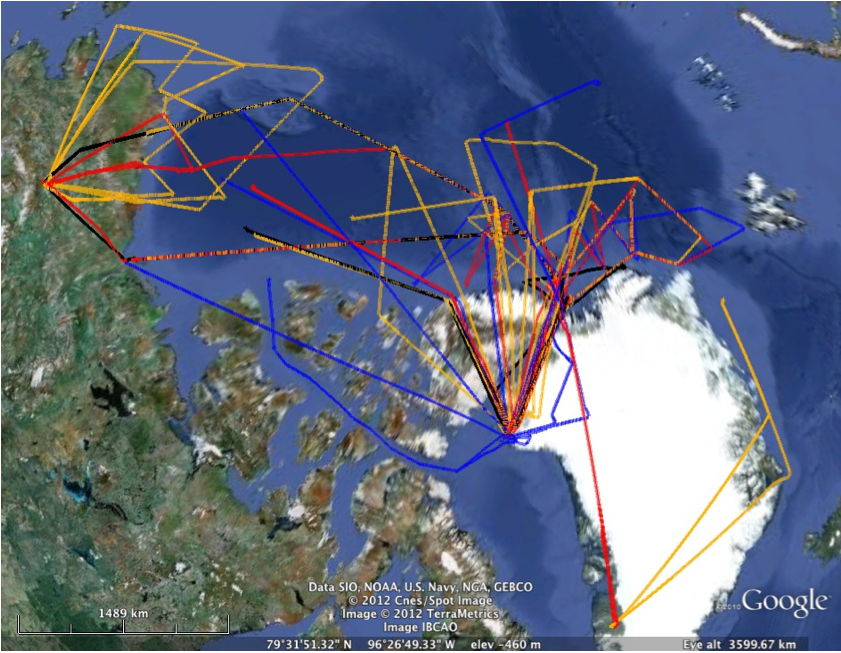 Flight Lines : 2009 - 2012
LVIS Summer 2013
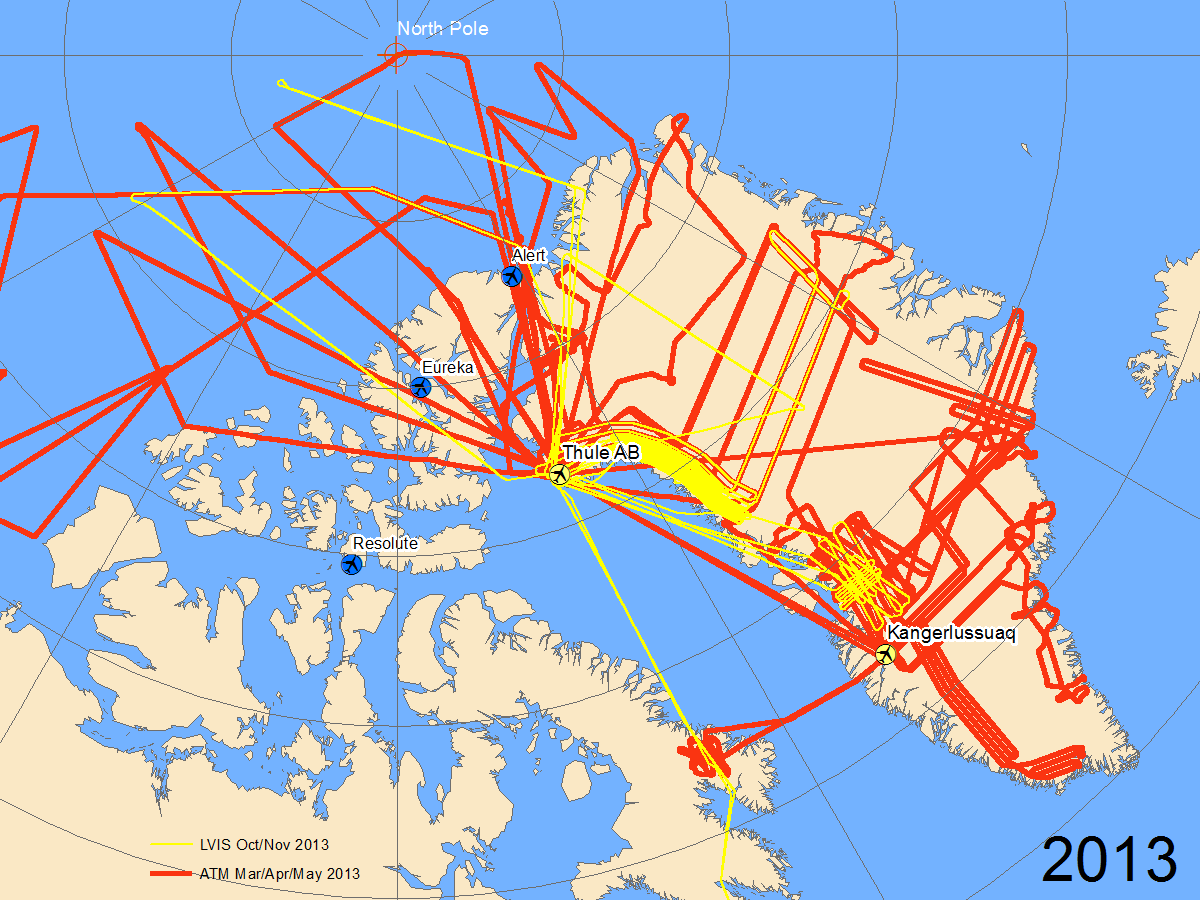 Back Up Slides
2013 IceBridge Flight Lines – MY ice (red); FY ice (blue)
Ice Type Mask 24 Mar 2013 (cyan)
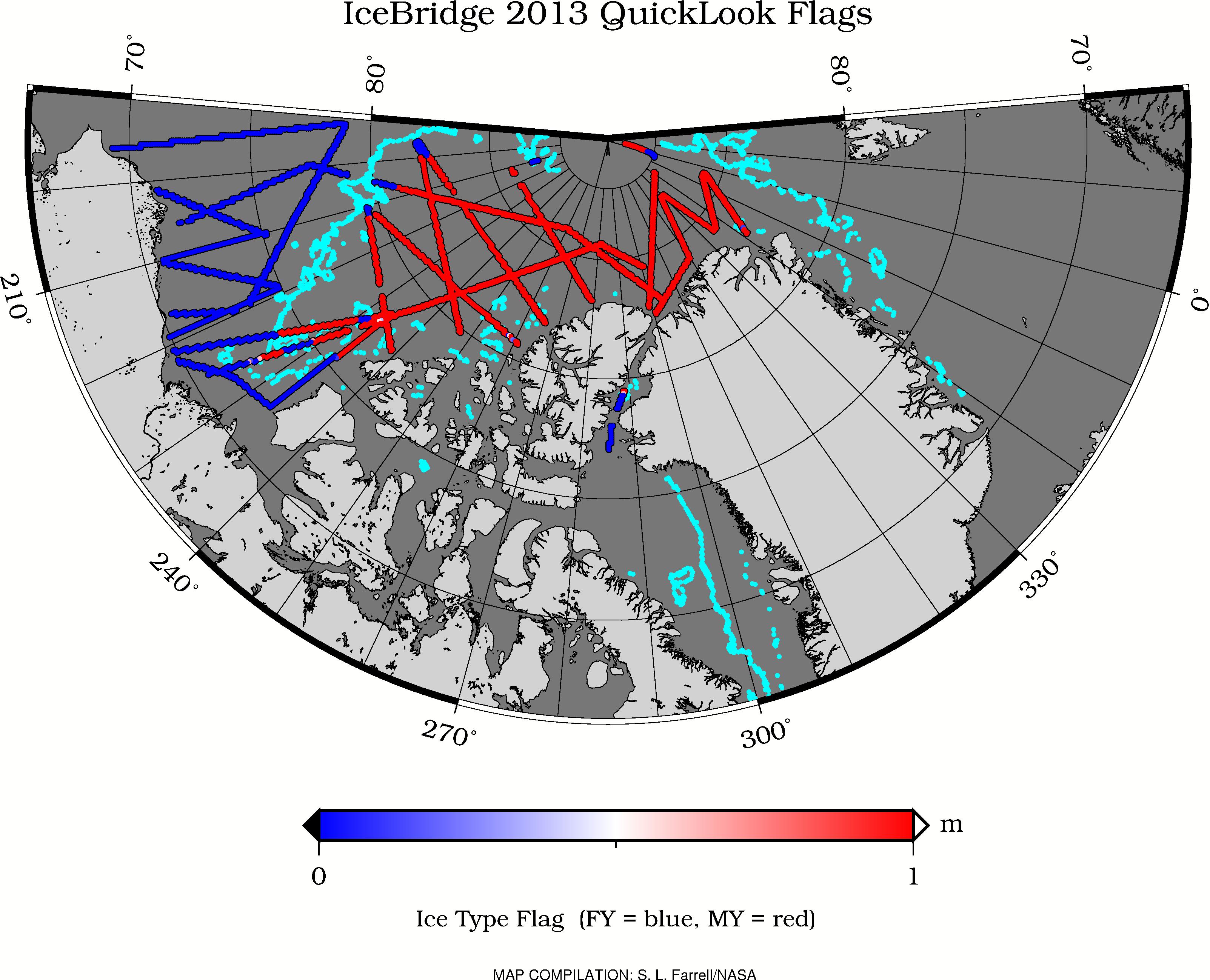 Map Compilation: S. L Farrell
SNPP I05/VIIRS (GINA)
2014-01-06 12:12 UTC
2014-01-12 21:54 UTC
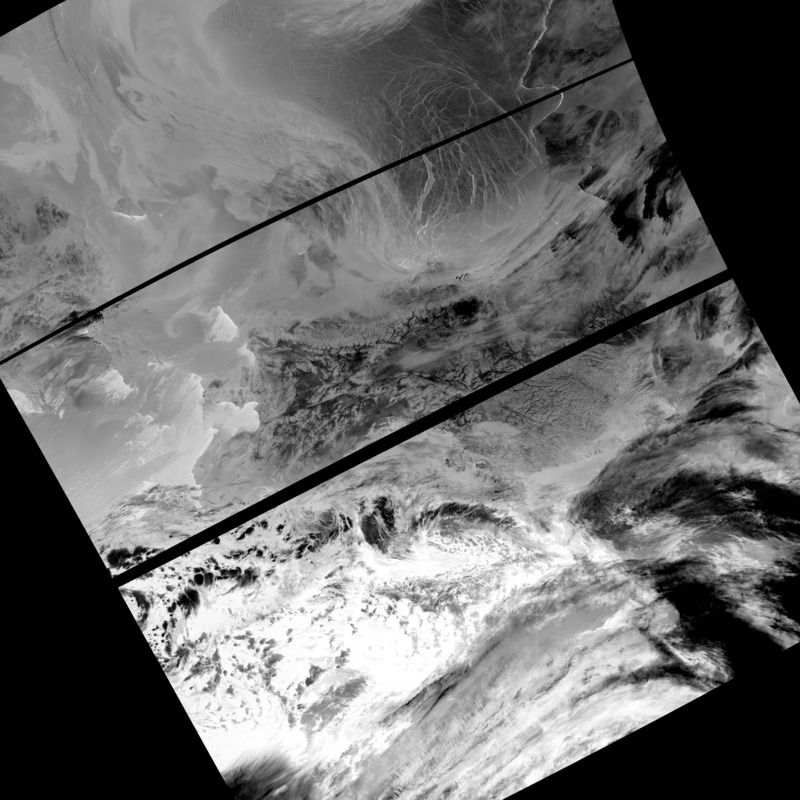 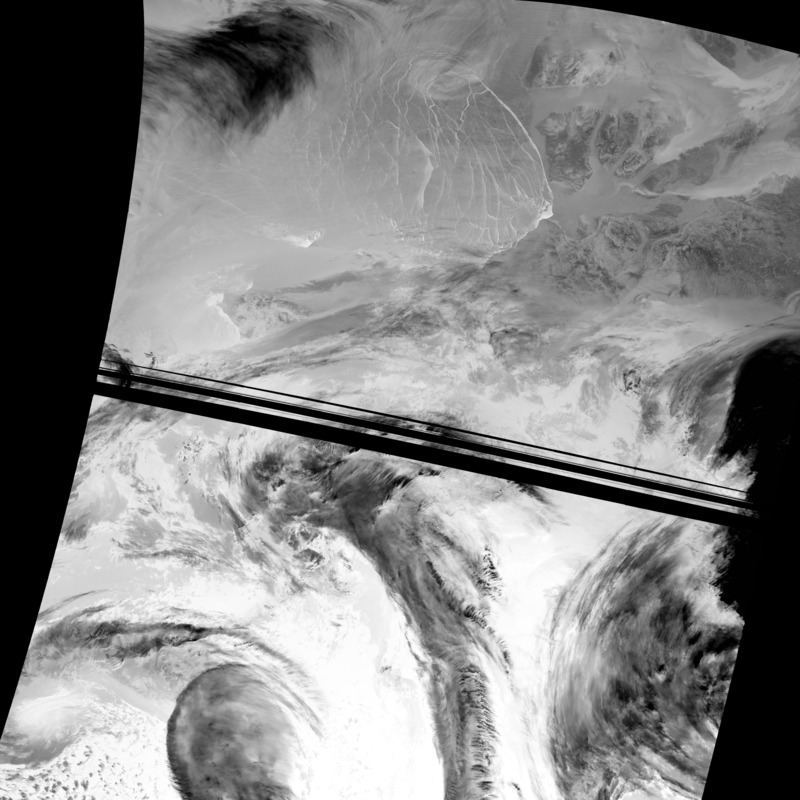 Banks Is
Banks Is
Pt. Barrow
2014 Draft Sea Ice Flight Plan 
Jan 2014 OSI-SAF Ice Type
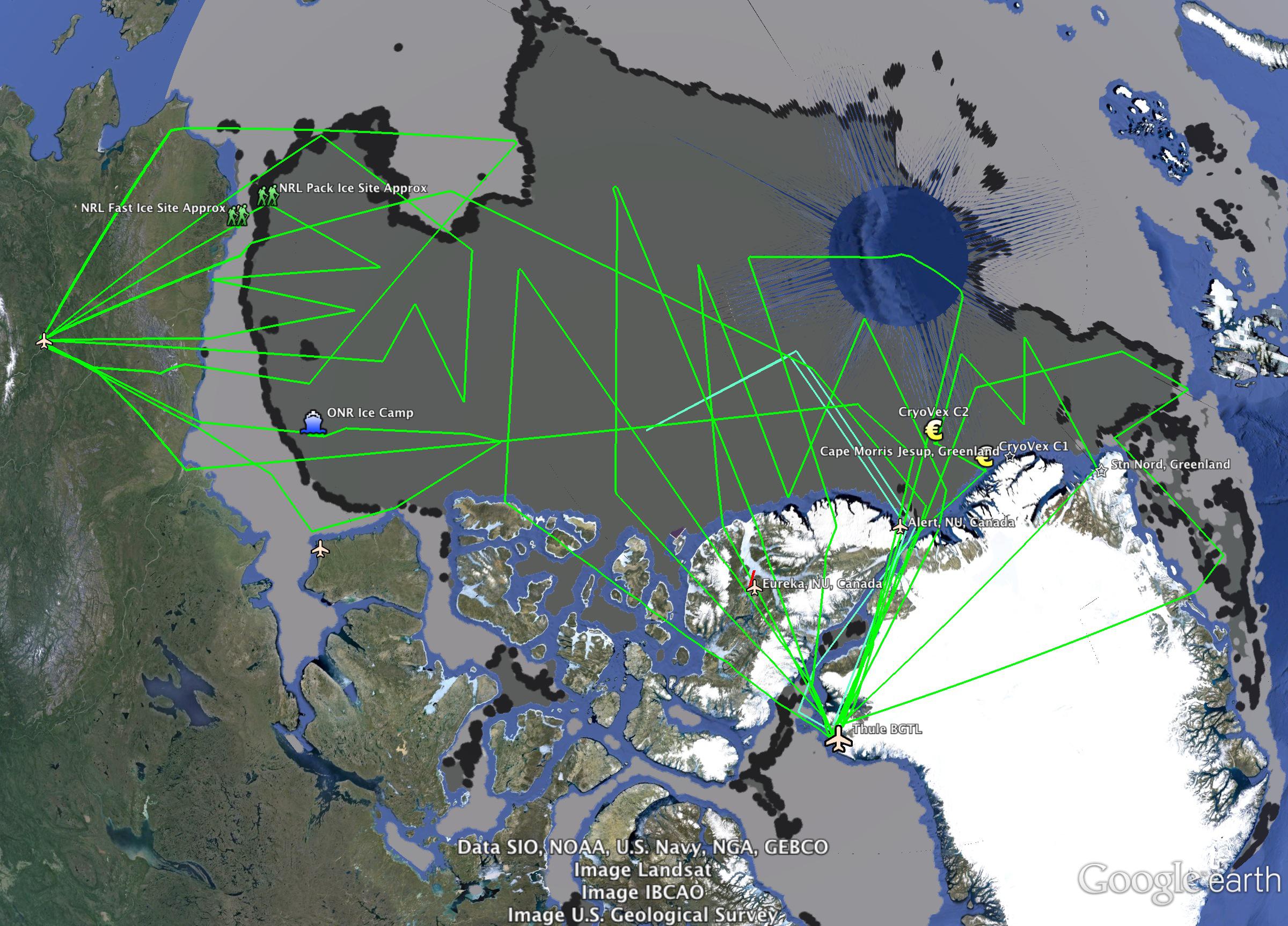 2014 Draft Sea Ice Flight Plan
Jan 2014 ACNFS Ice Thickness
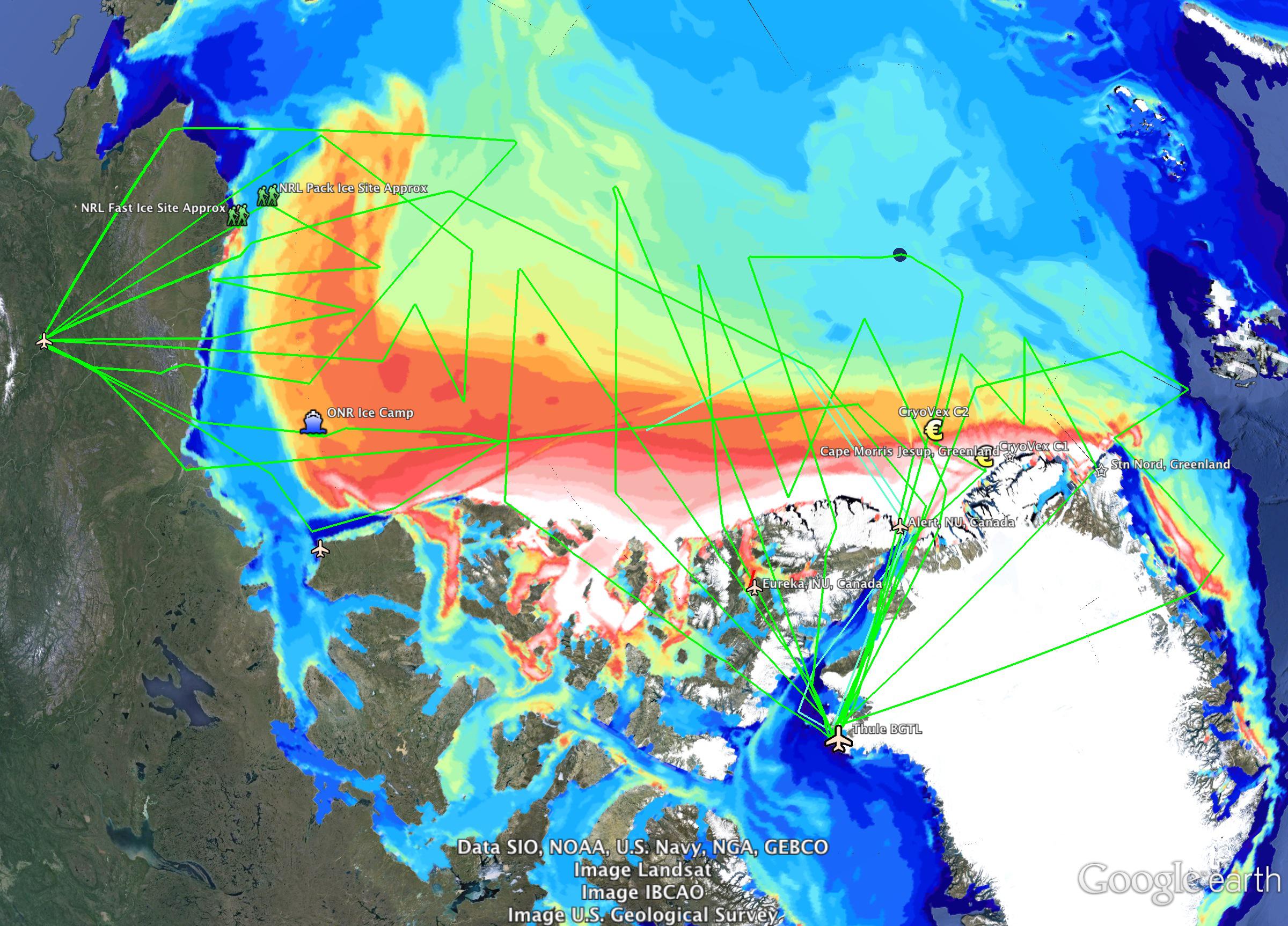 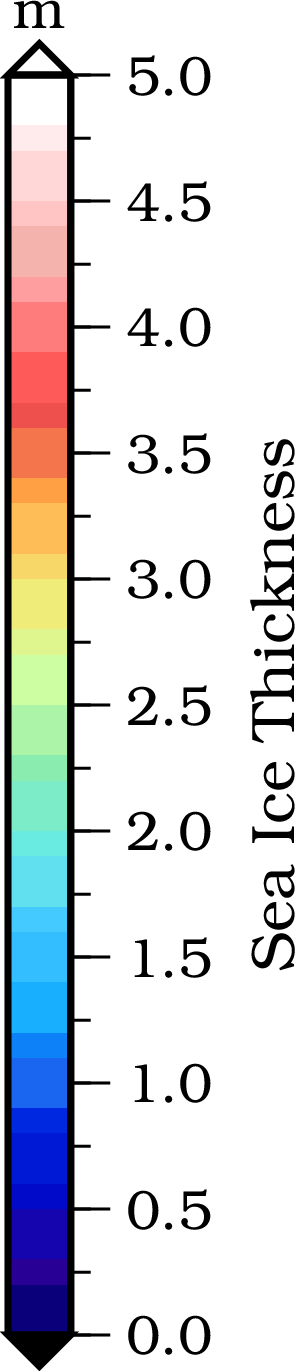 2014 Draft Sea Ice Flight Plan
Mar 2013 CryoSat-2 Ice Thickness (AWI)
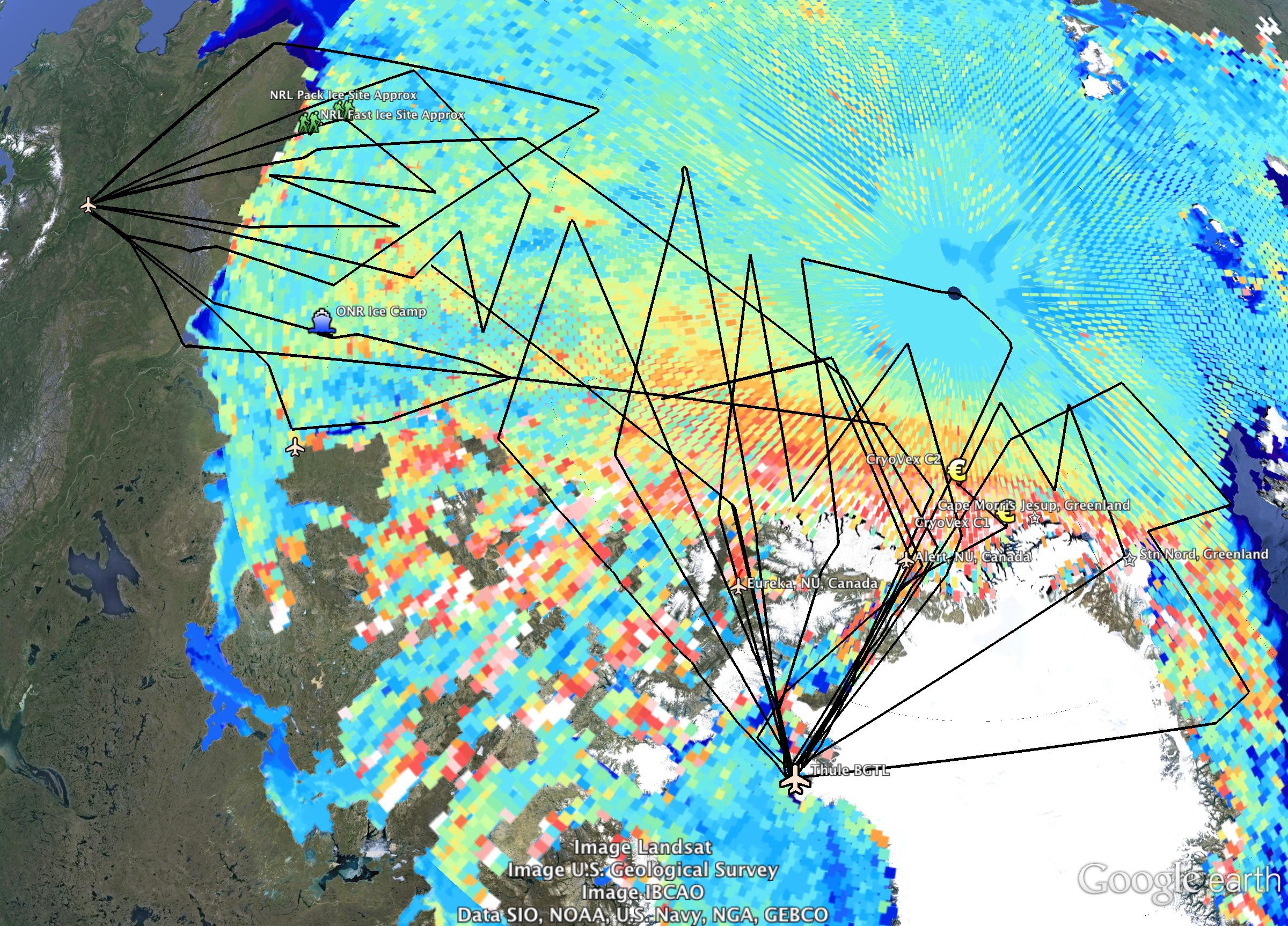 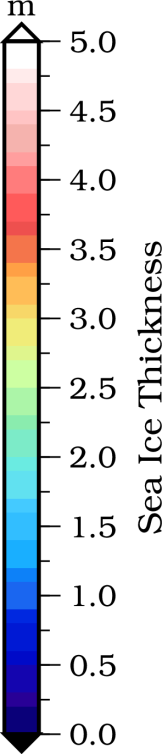 [Speaker Notes: Same as slide 3, but with CS-2 ice thickness from AWI group.]